Year: 2

Term: 3

Objective: Expand a simple sentence with a fronted adverbial phrase/adverb

Author: Hayley Howard, Nicole Page and Michelle Thomas
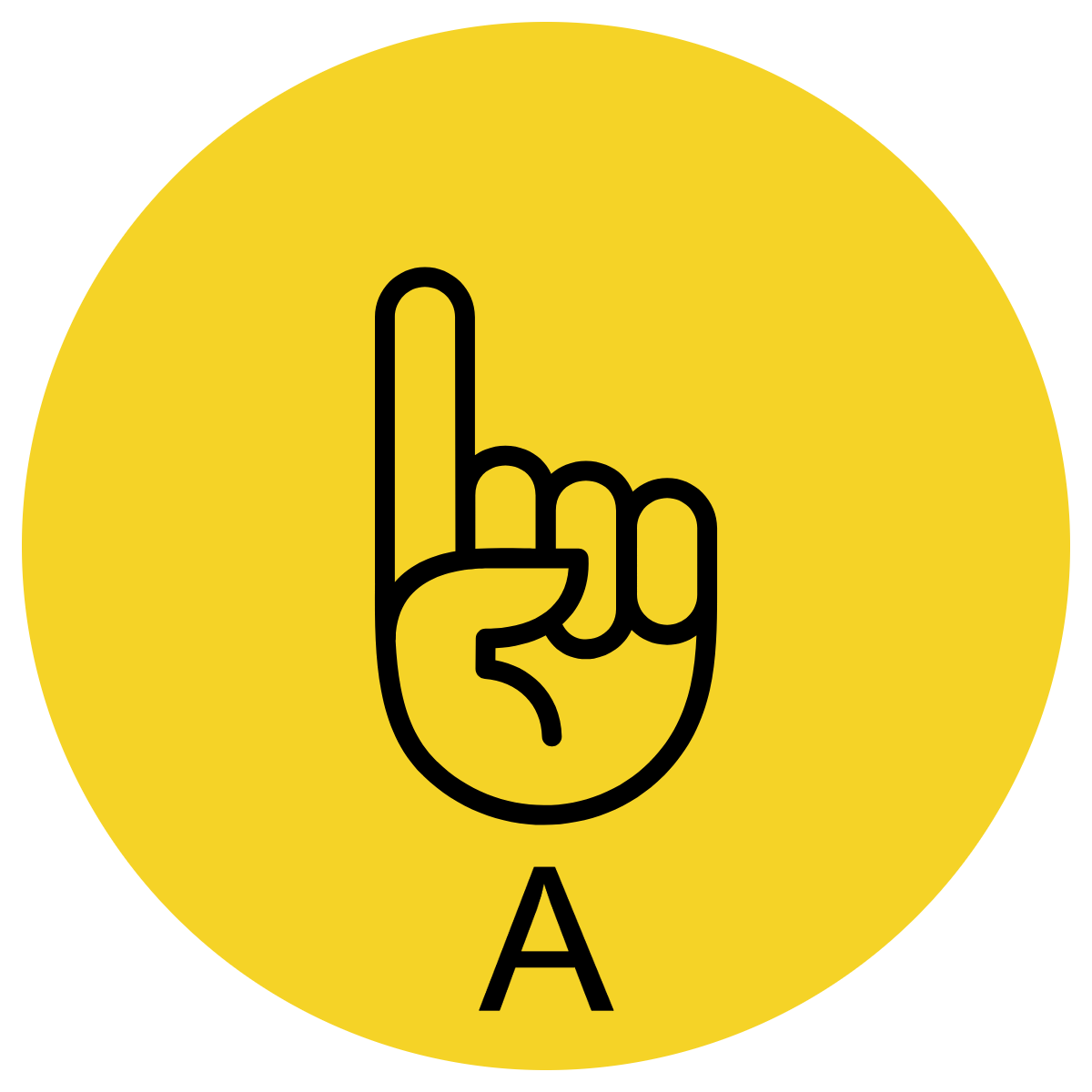 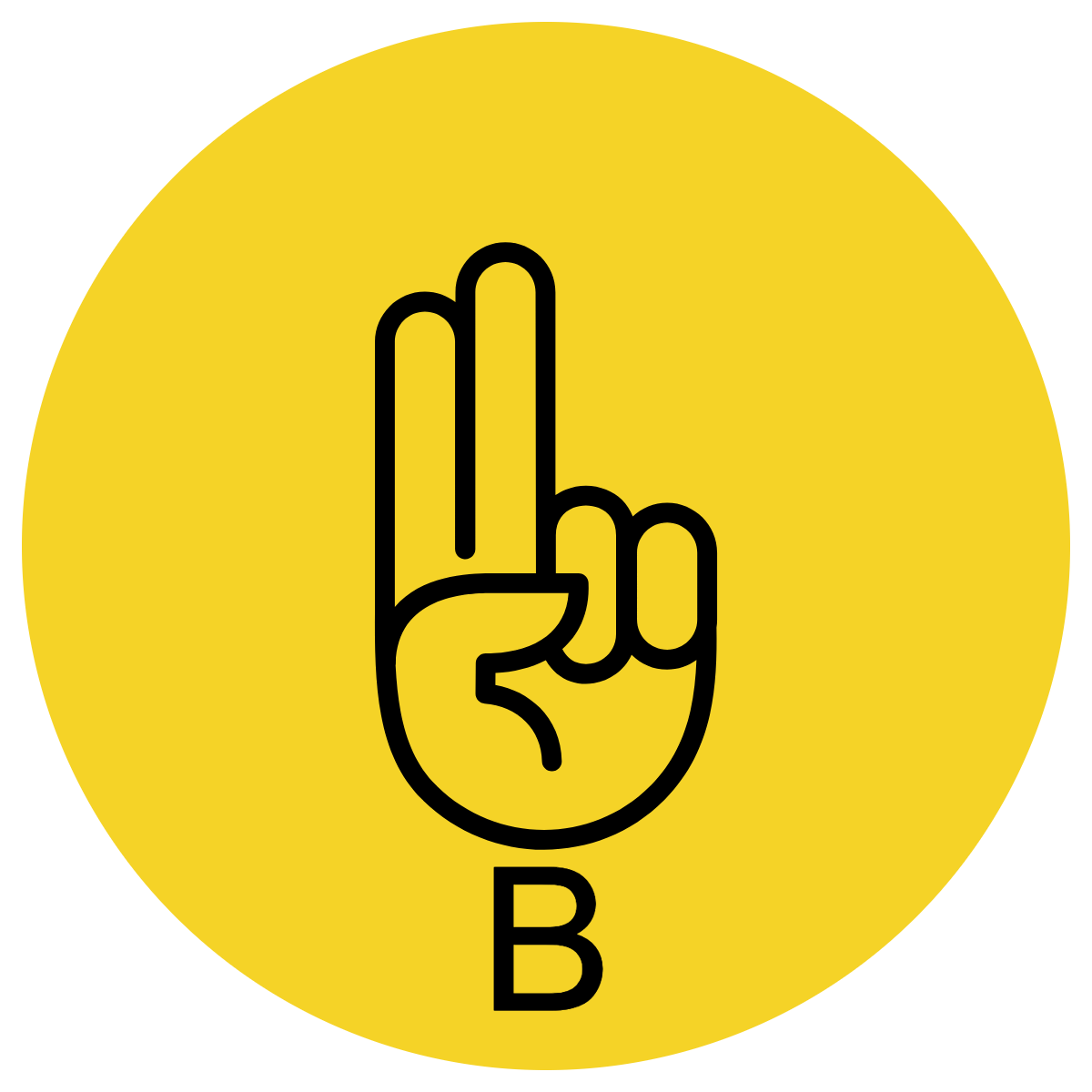 Multiple Choice
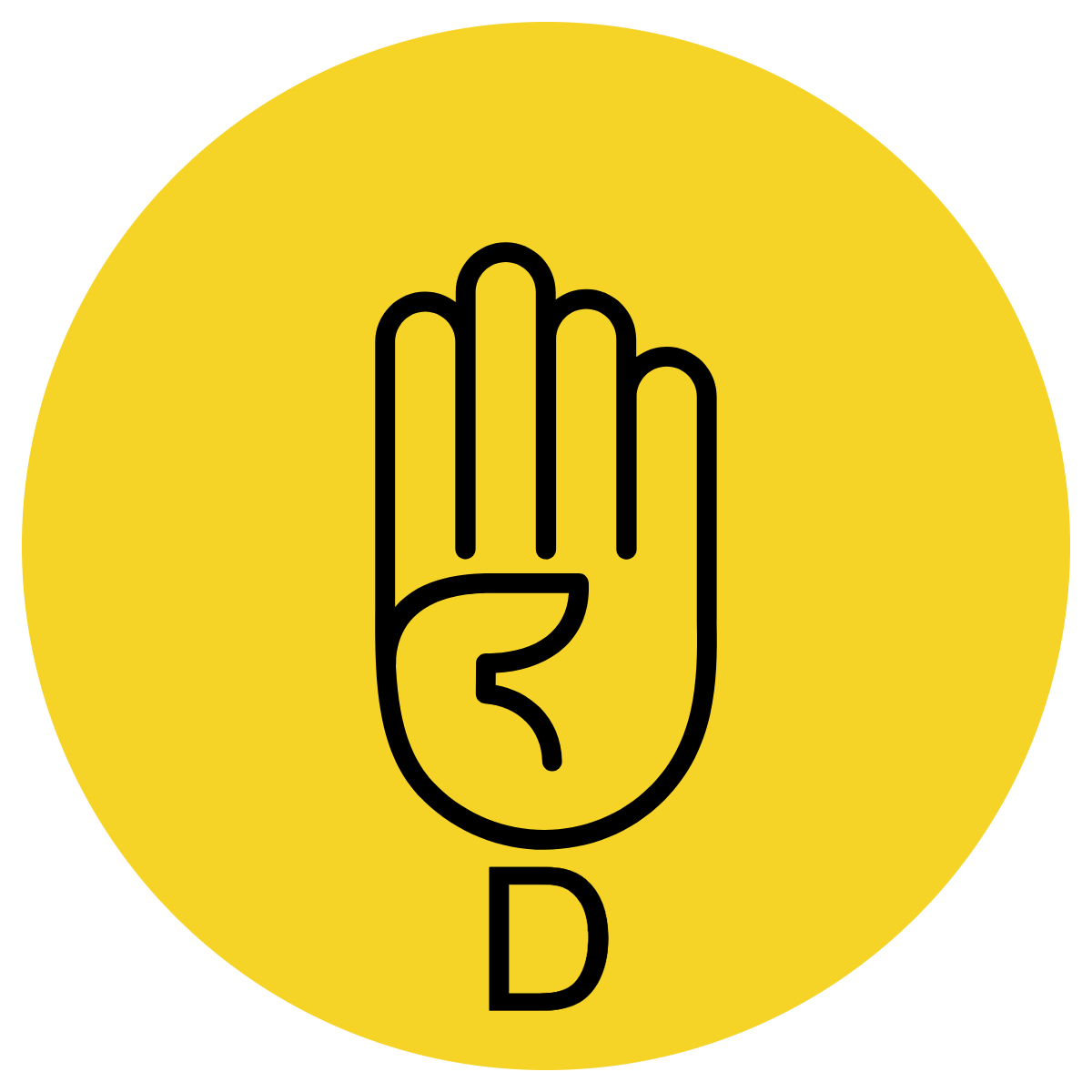 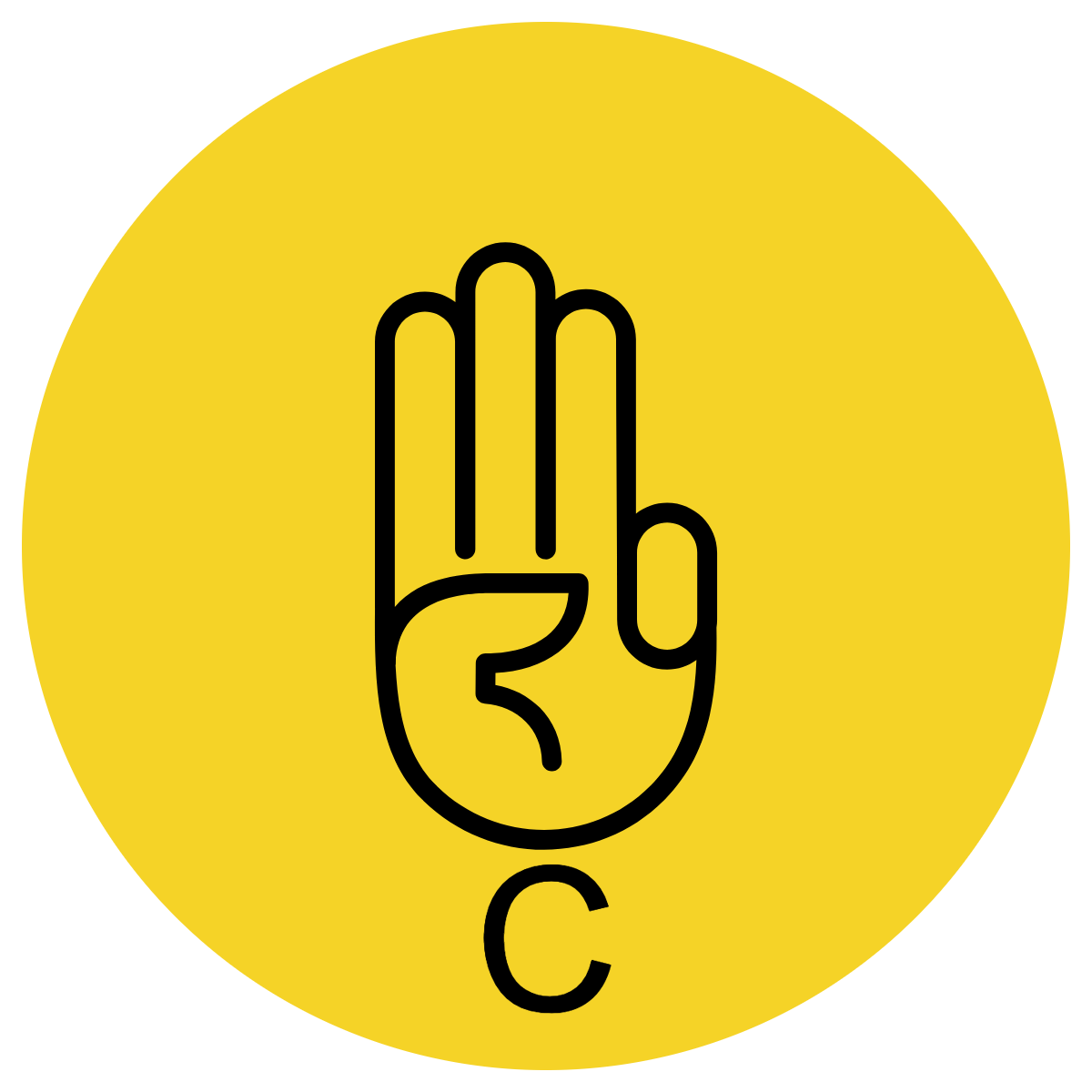 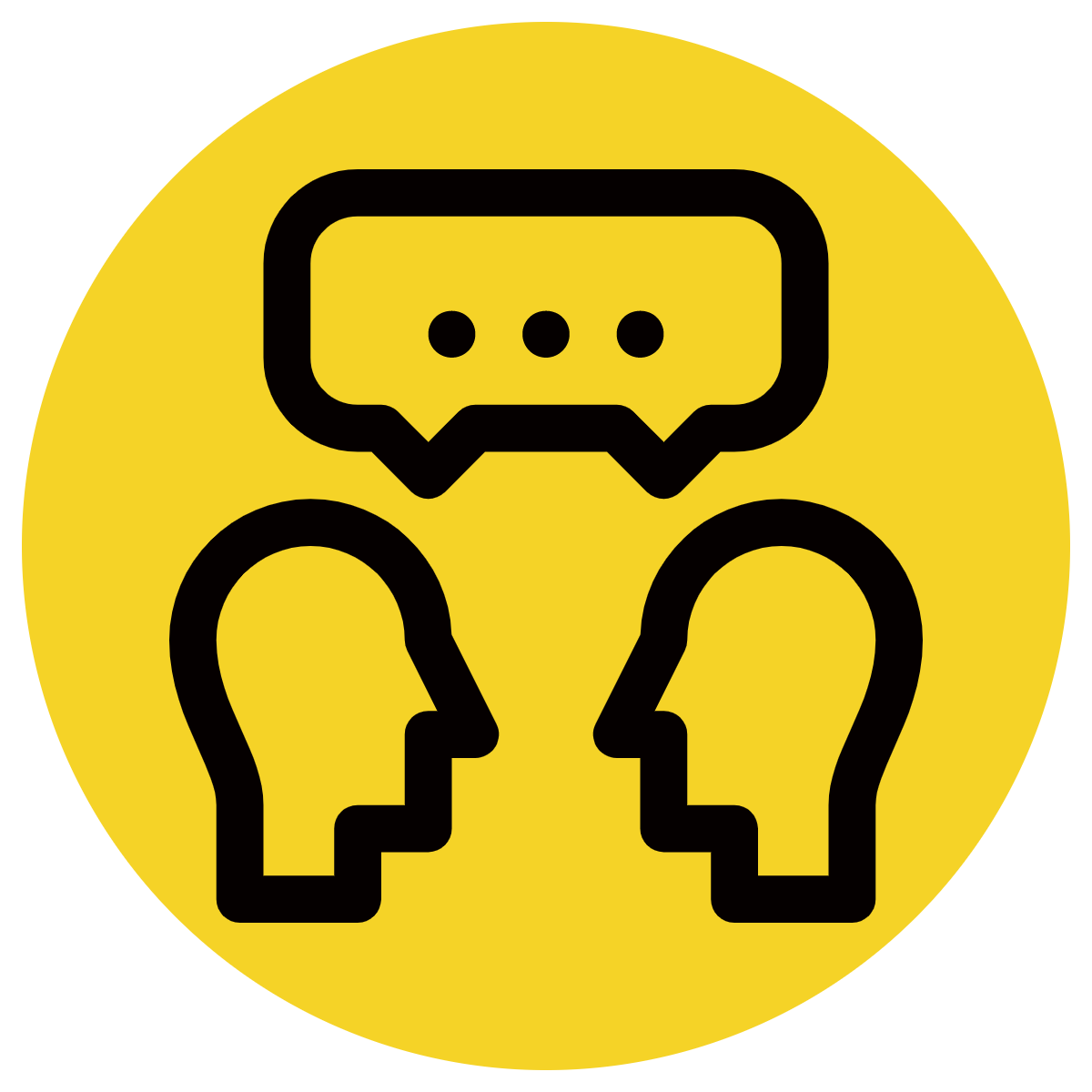 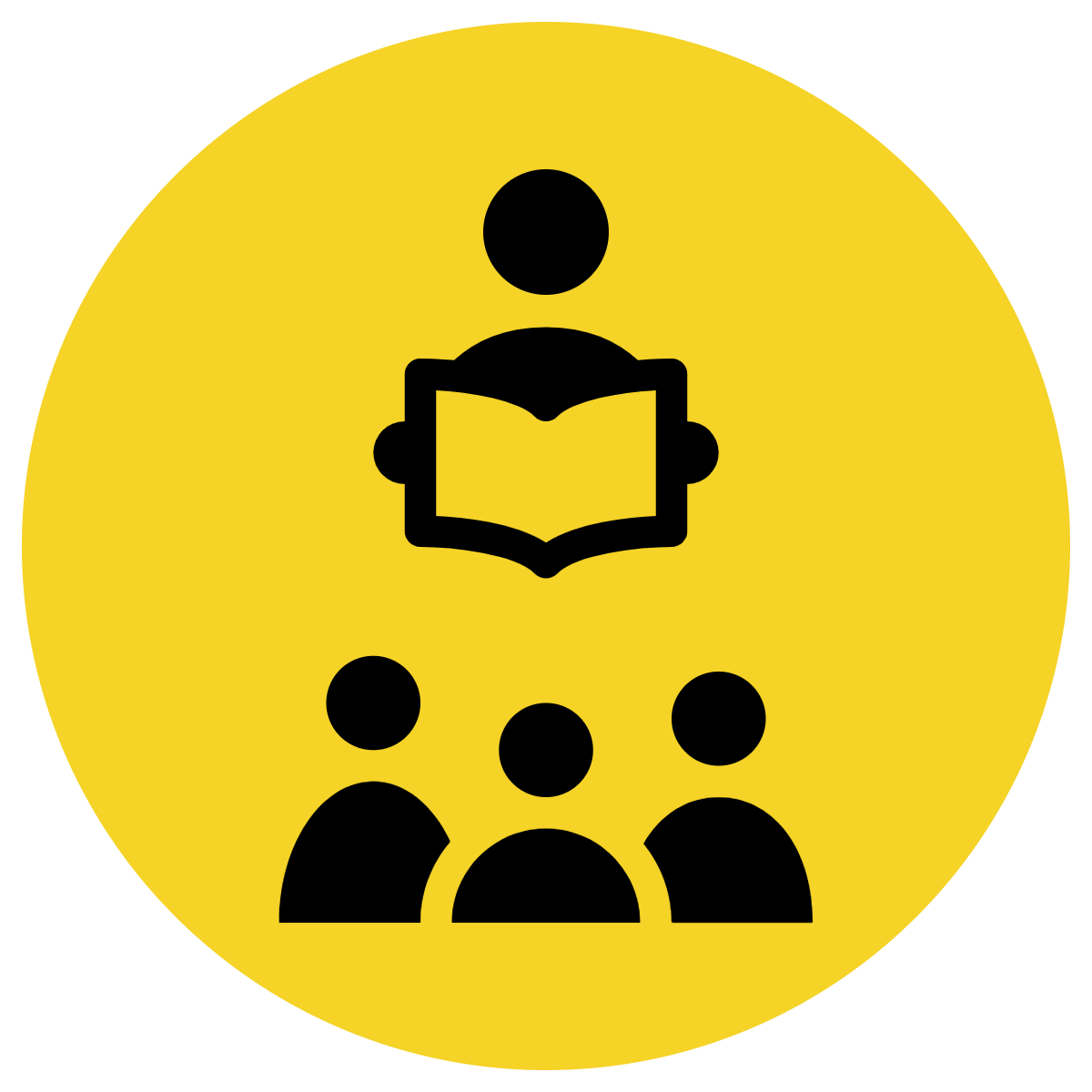 Pair Share
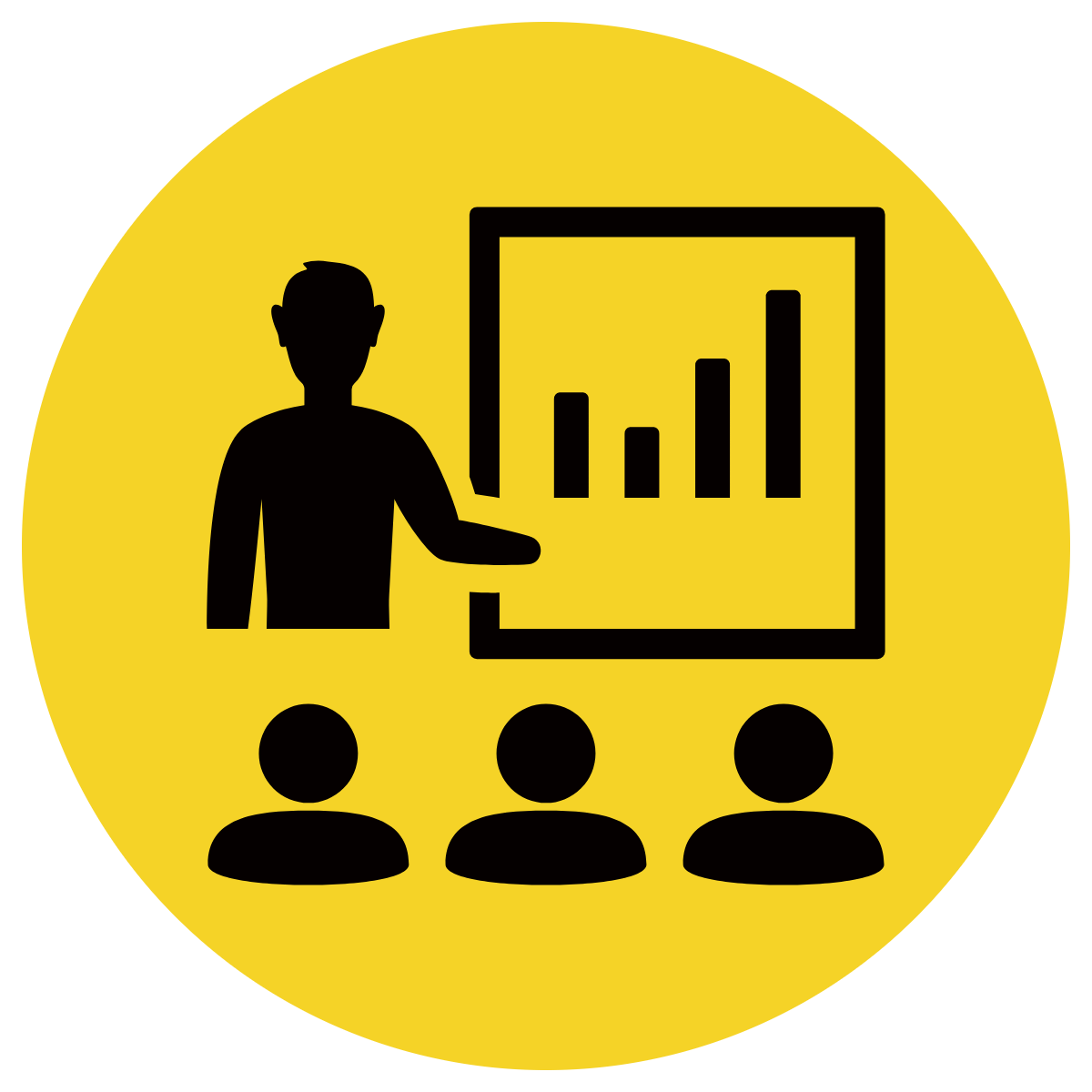 Track with me
Pick a Stick/Answer (non-volunteer)
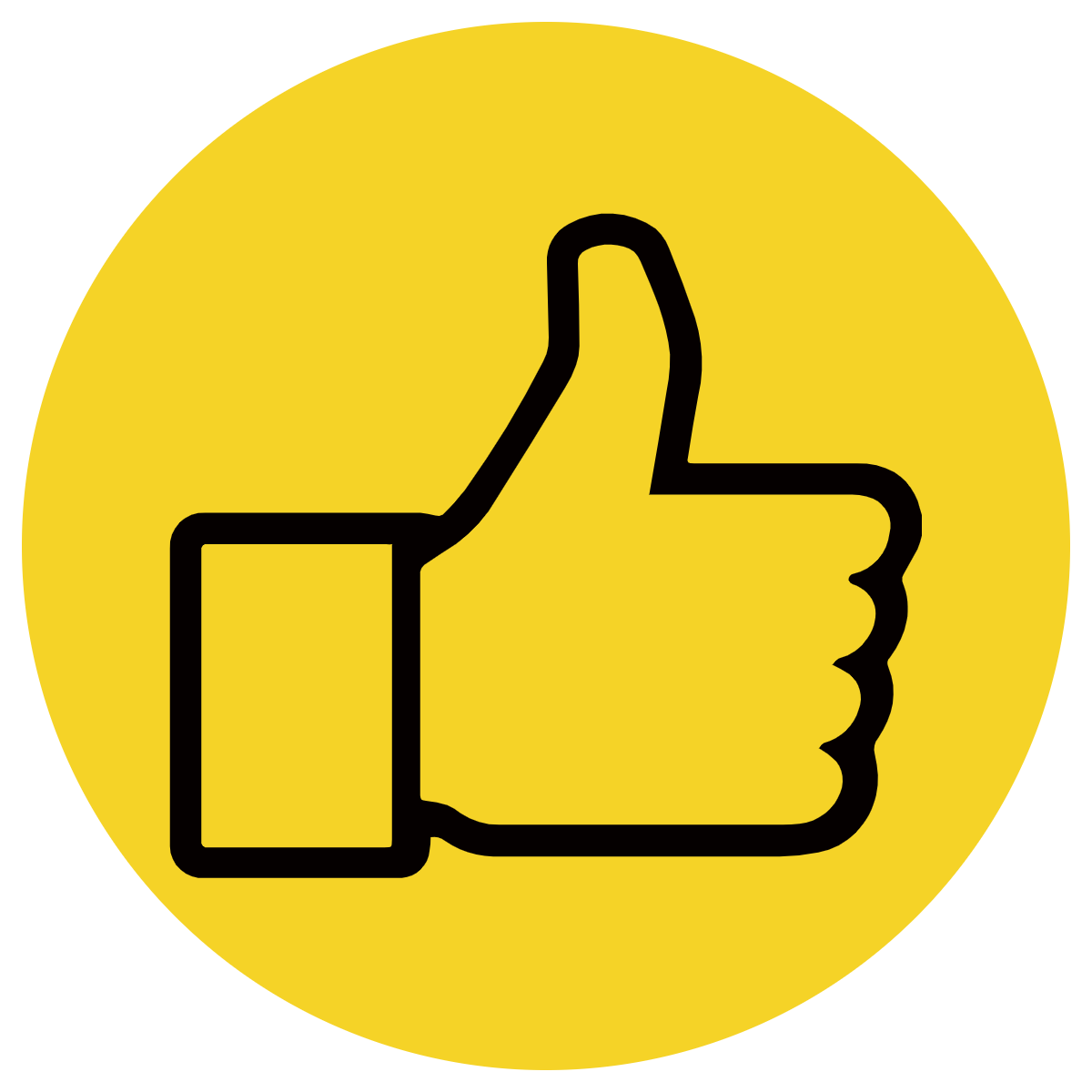 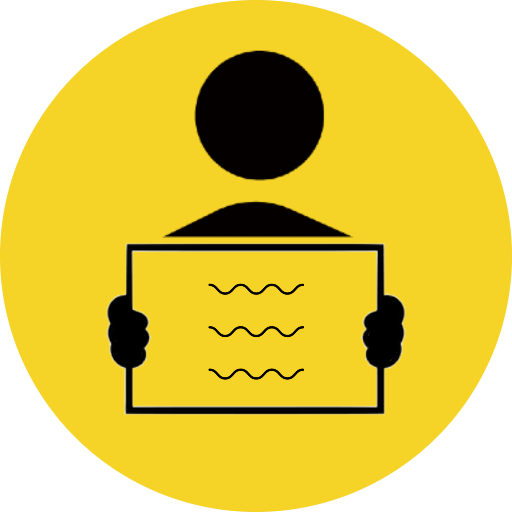 Whiteboards
Vote
Read with me
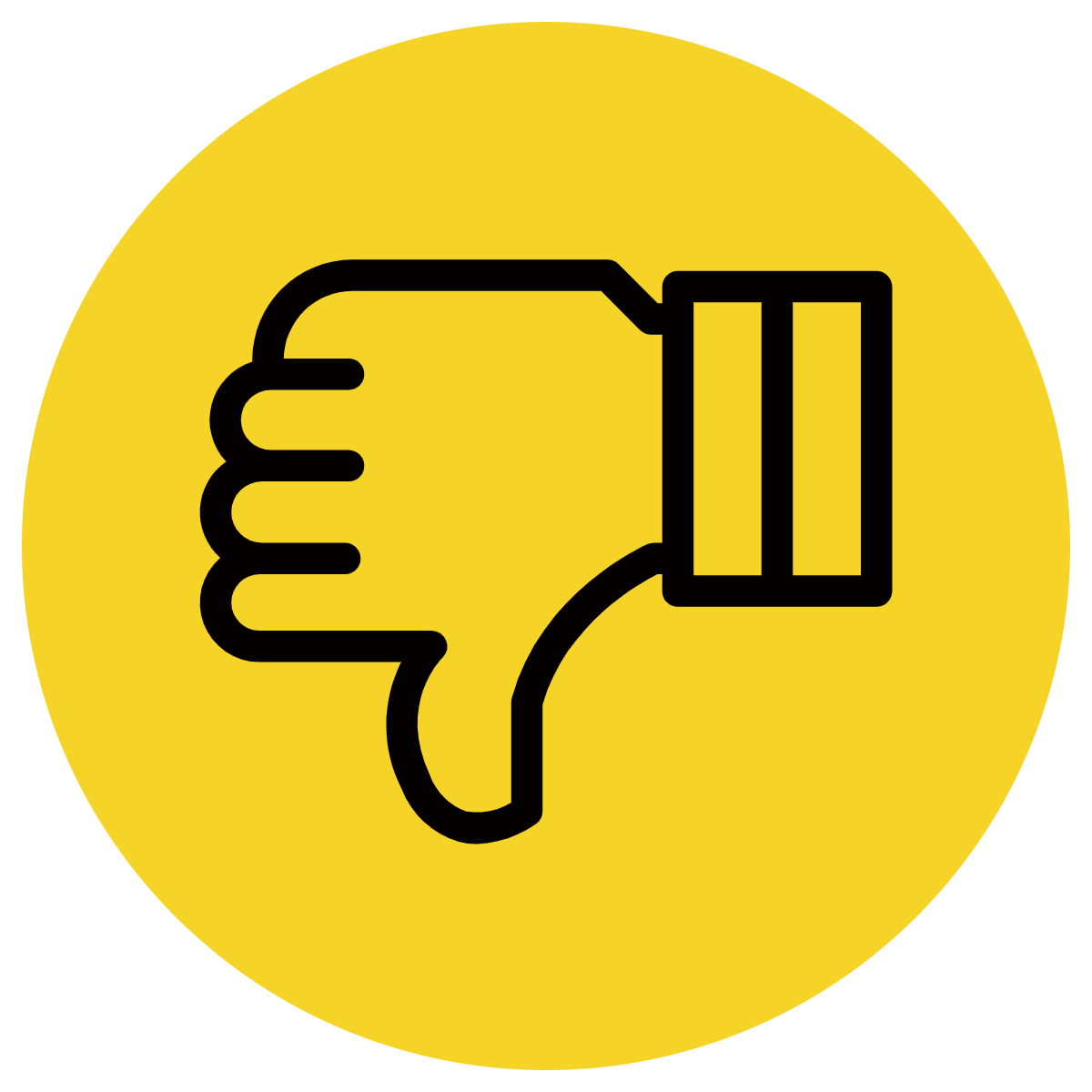 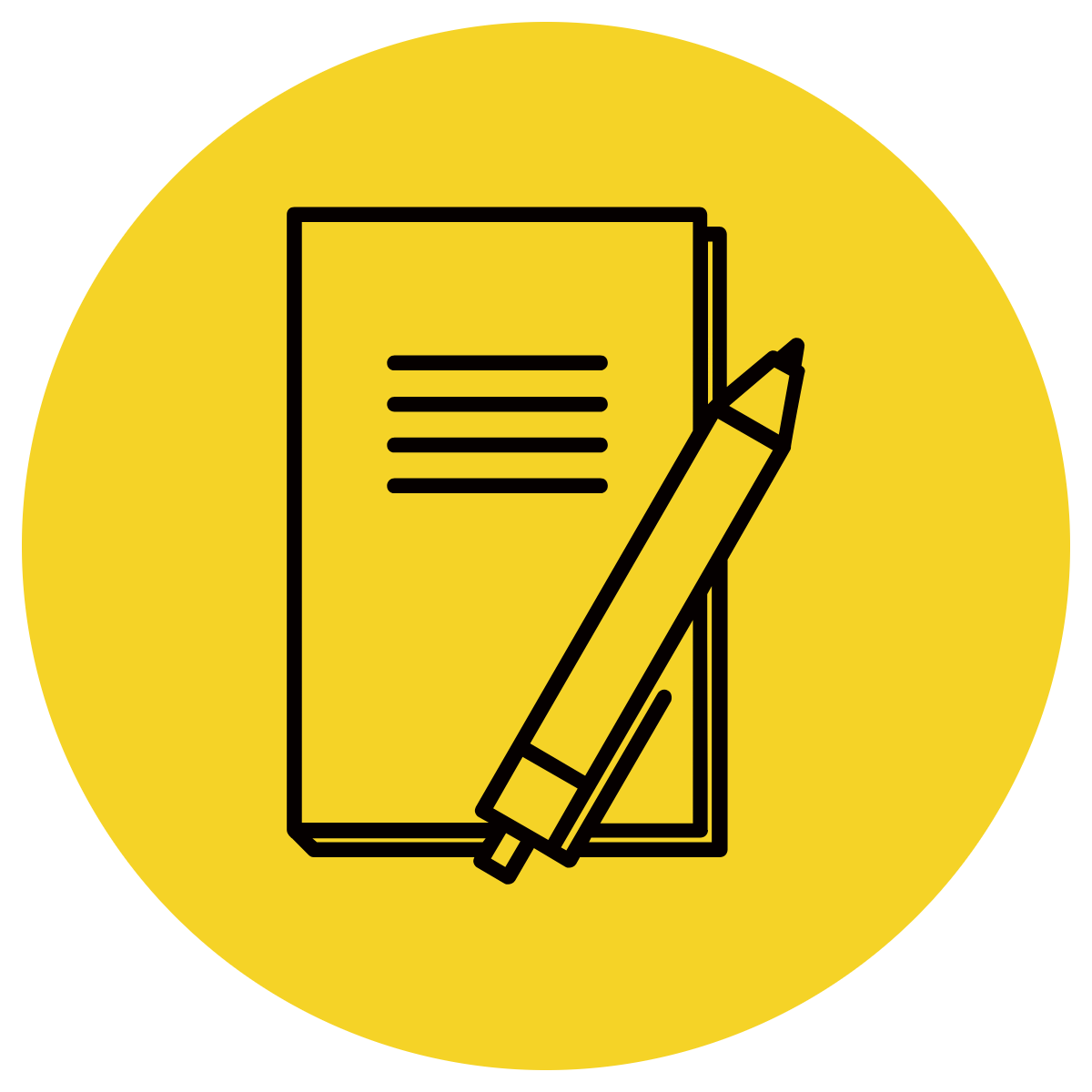 In Your Workbook
Learning Objective
We are learning to expand a simple sentence that begin with a fronted adverbial phrase or adverb.
Concept Development
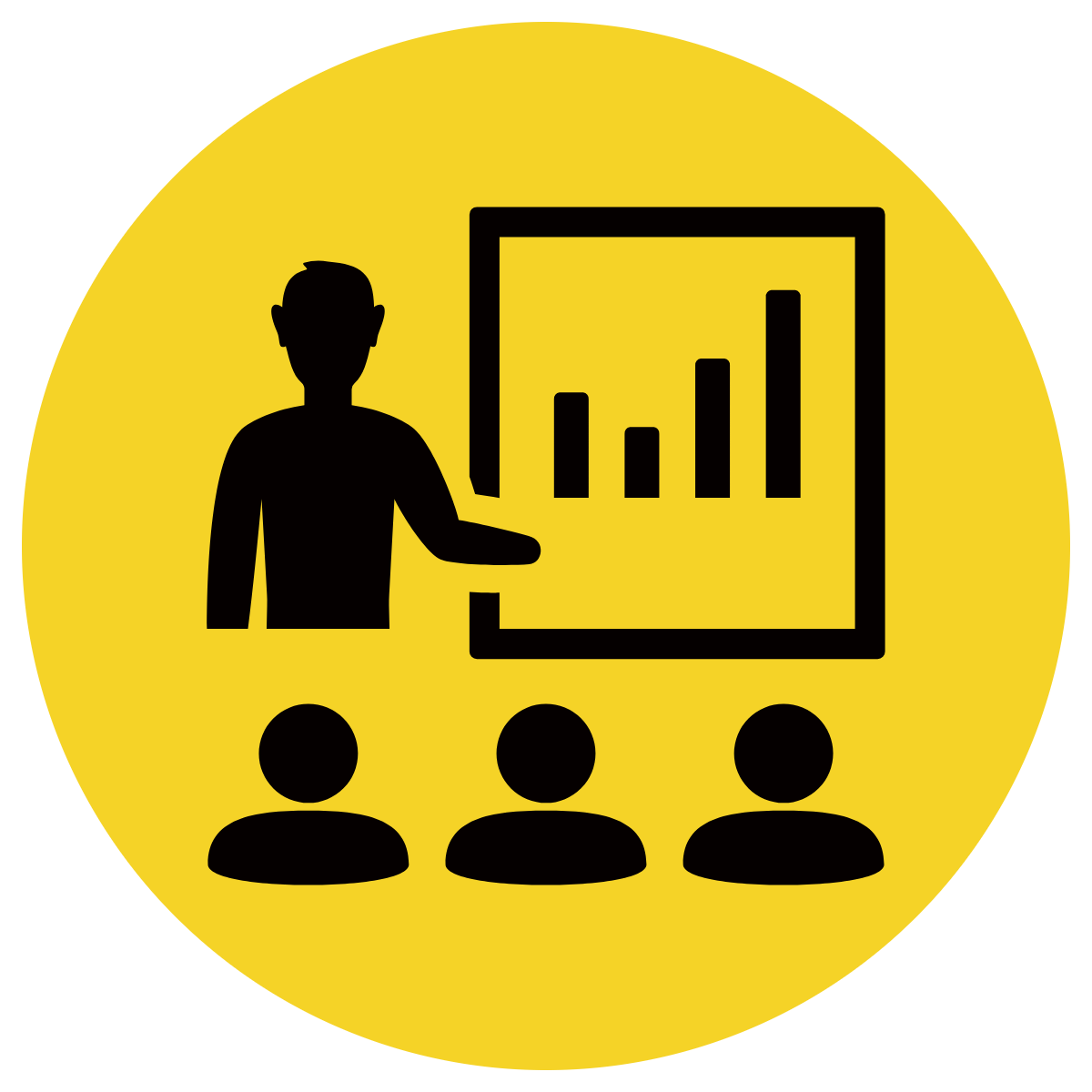 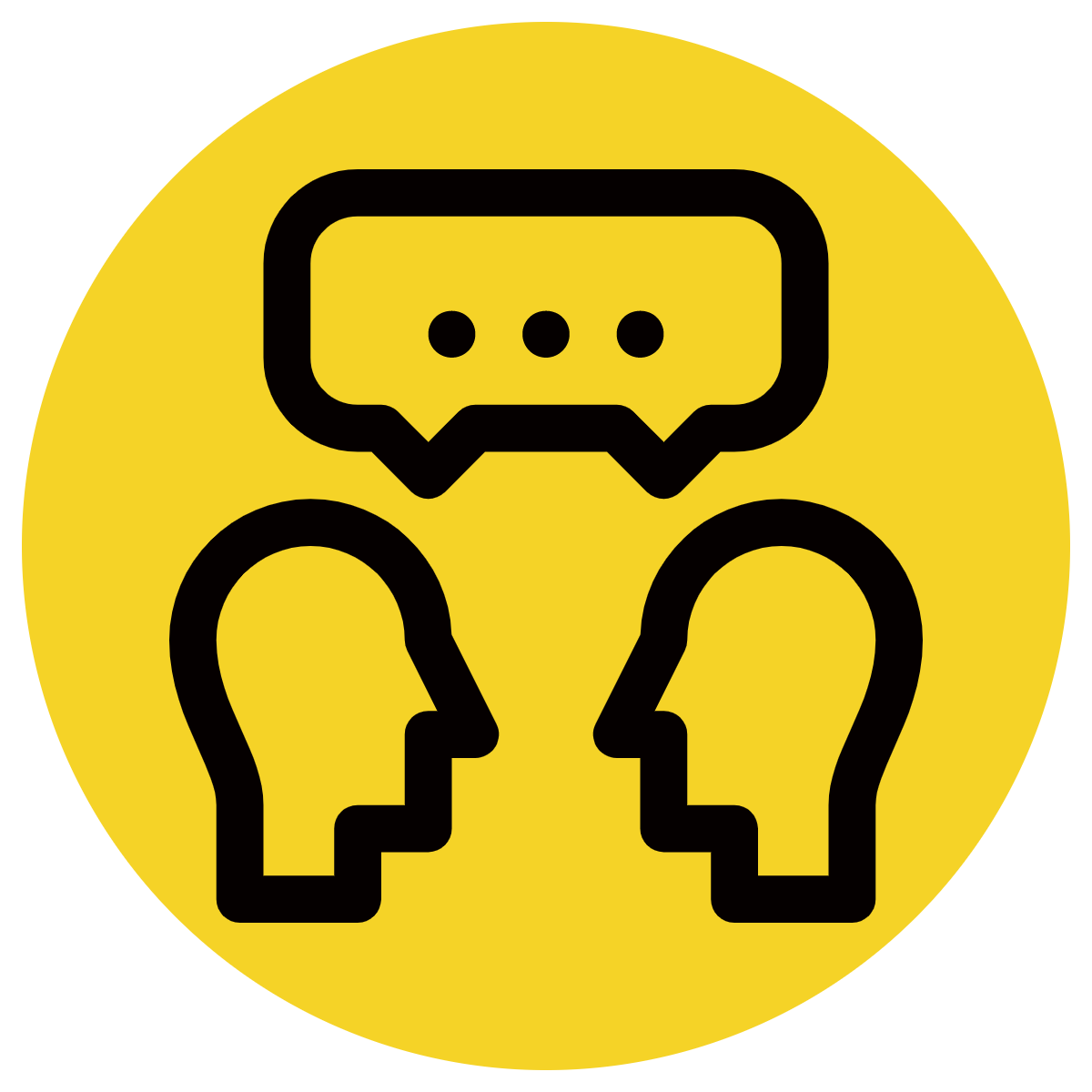 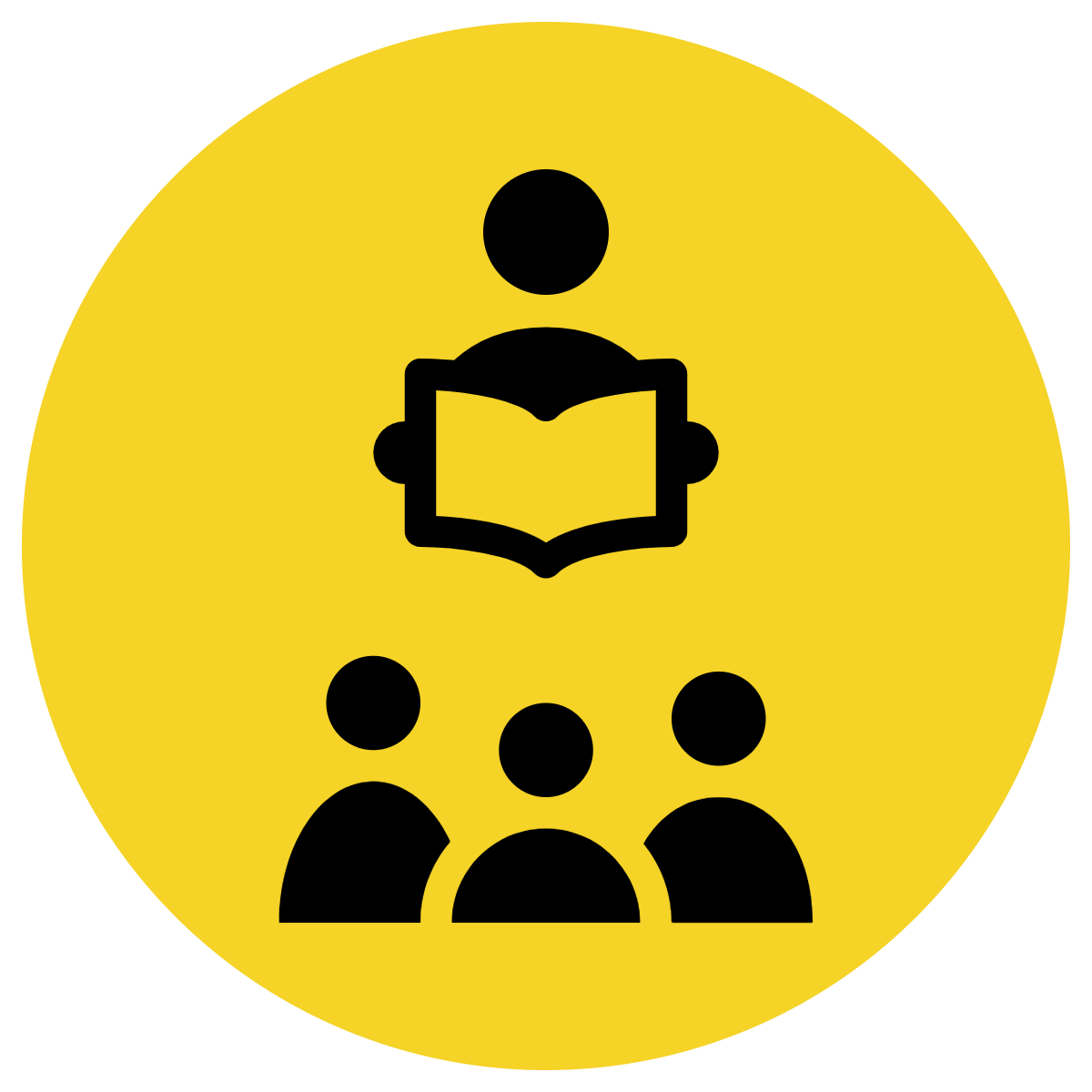 A verb is an action to show what the subject is doing.
CFU:
What is a verb?
What is an adverb?
What is an adverbial phrase?
An adverb is a word that modifies the verb.
An adverbial phrase is a group of words that modifies the verb.
A fronted adverb or adverbial phrase are words or phrases at the beginning of a sentence which are used to describe the action that follows.
Concept Development
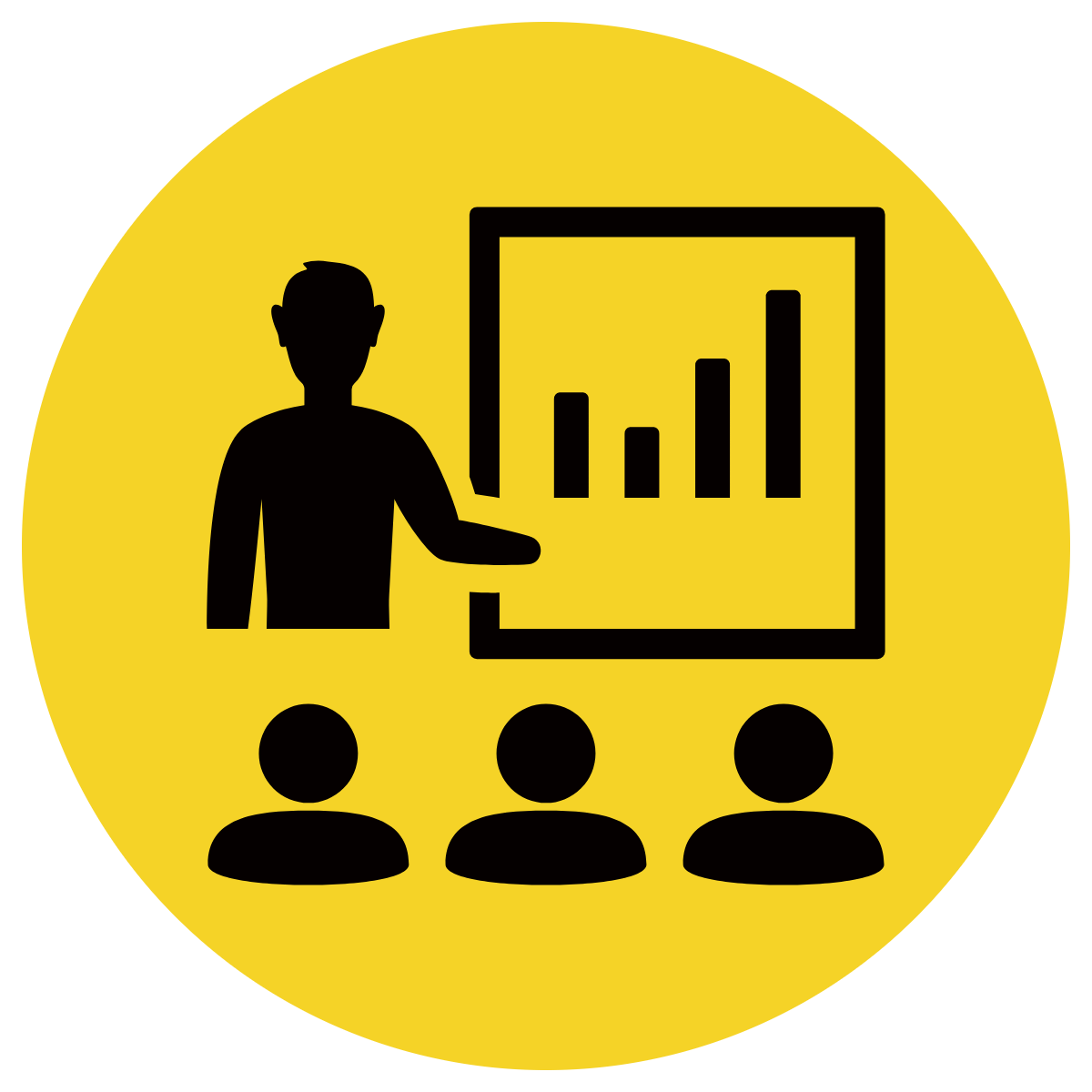 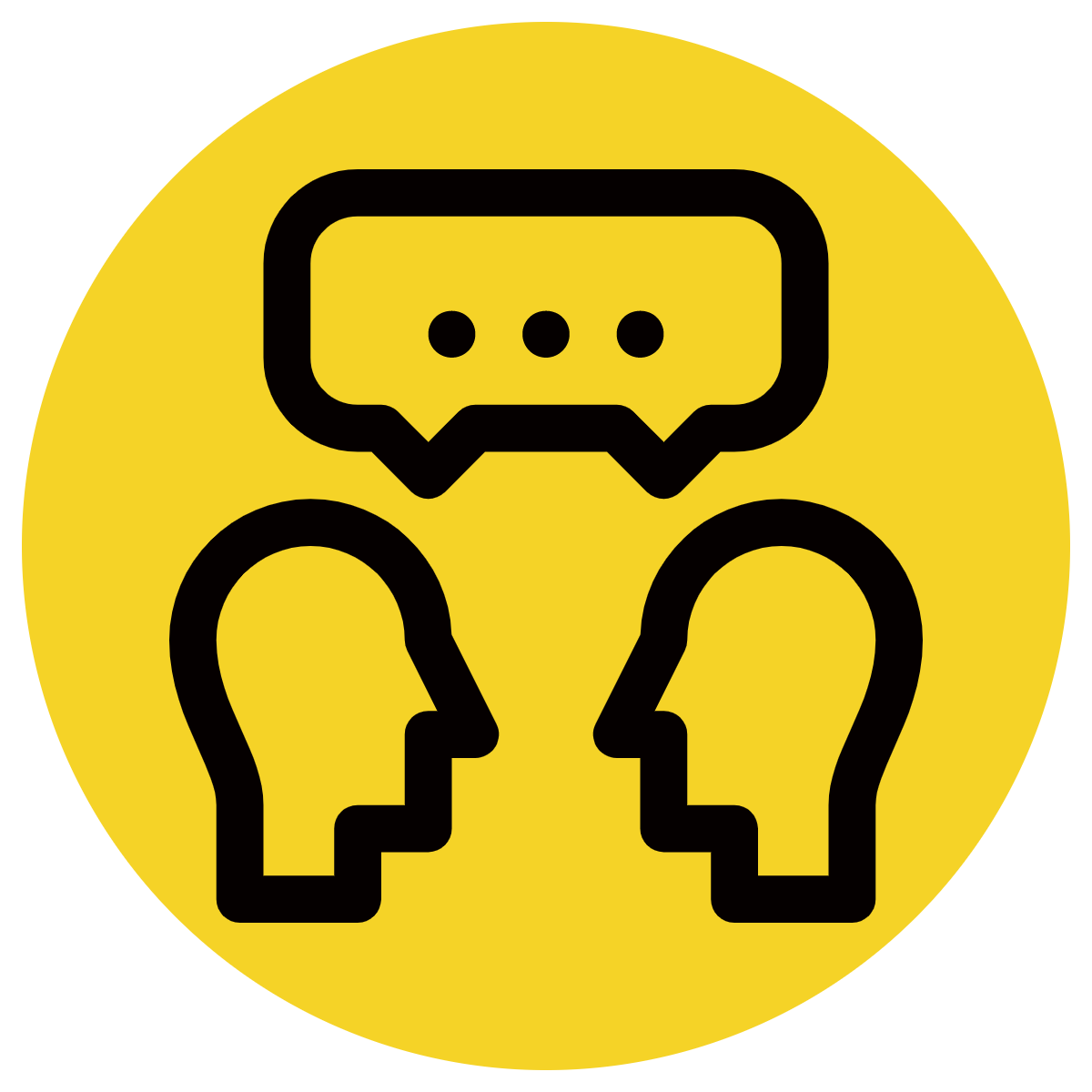 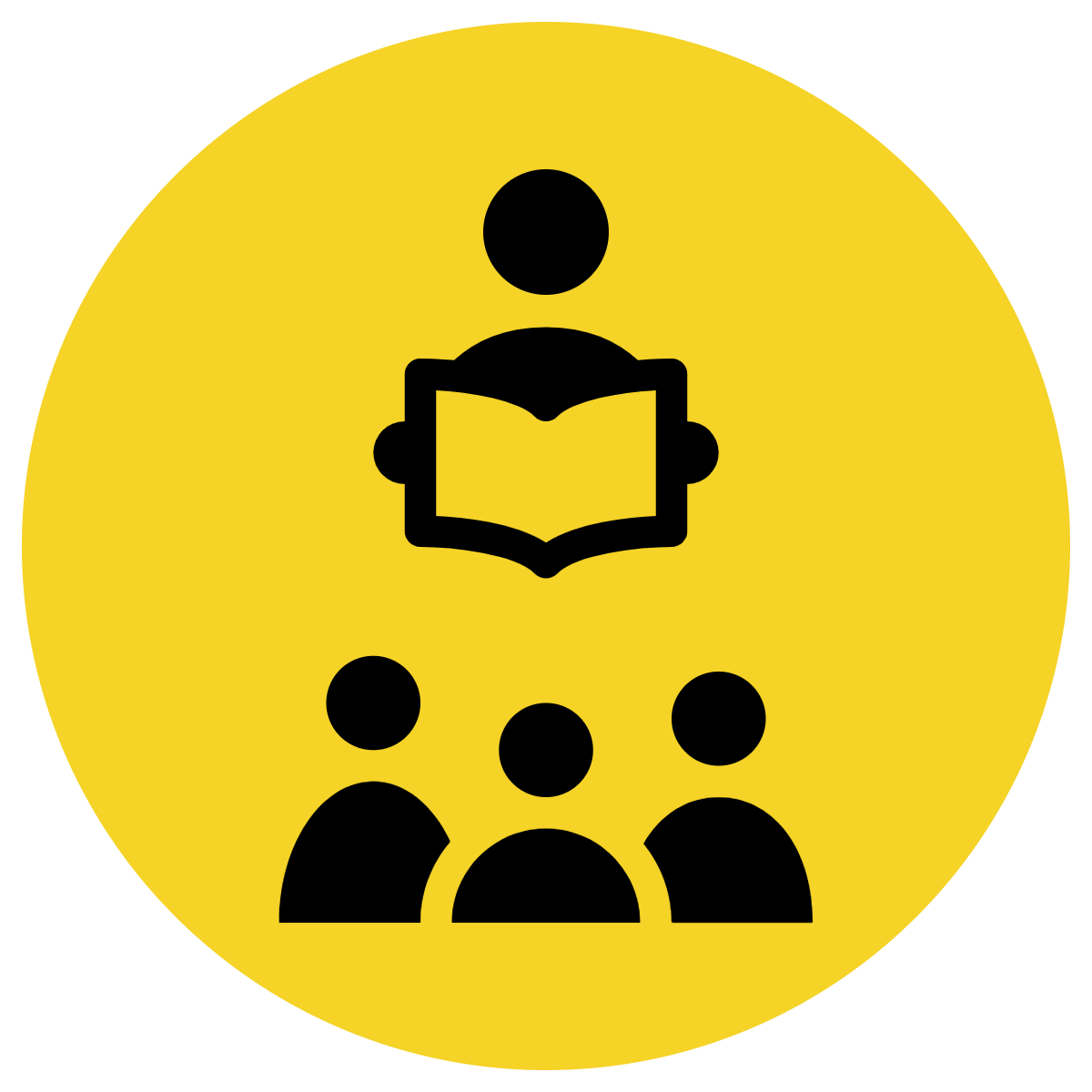 A fronted adverb or adverbial phrase are words or phrases at the beginning of a sentence which are used to describe the action that follows.
A fronted adverbial phrase can describe time (when), place (where) or manner (how)
CFU:
What is a verb?
What is an adverb?
What is an adverbial phrase?
Manner
Time
Place
Sadly
Slowly
Happily
Awkwardly
Without a sound
Afterwards
Already
Today
Last month
Now
Soon
Here
Outside
Over there
There
Under the ground
Upstairs
Concept Development
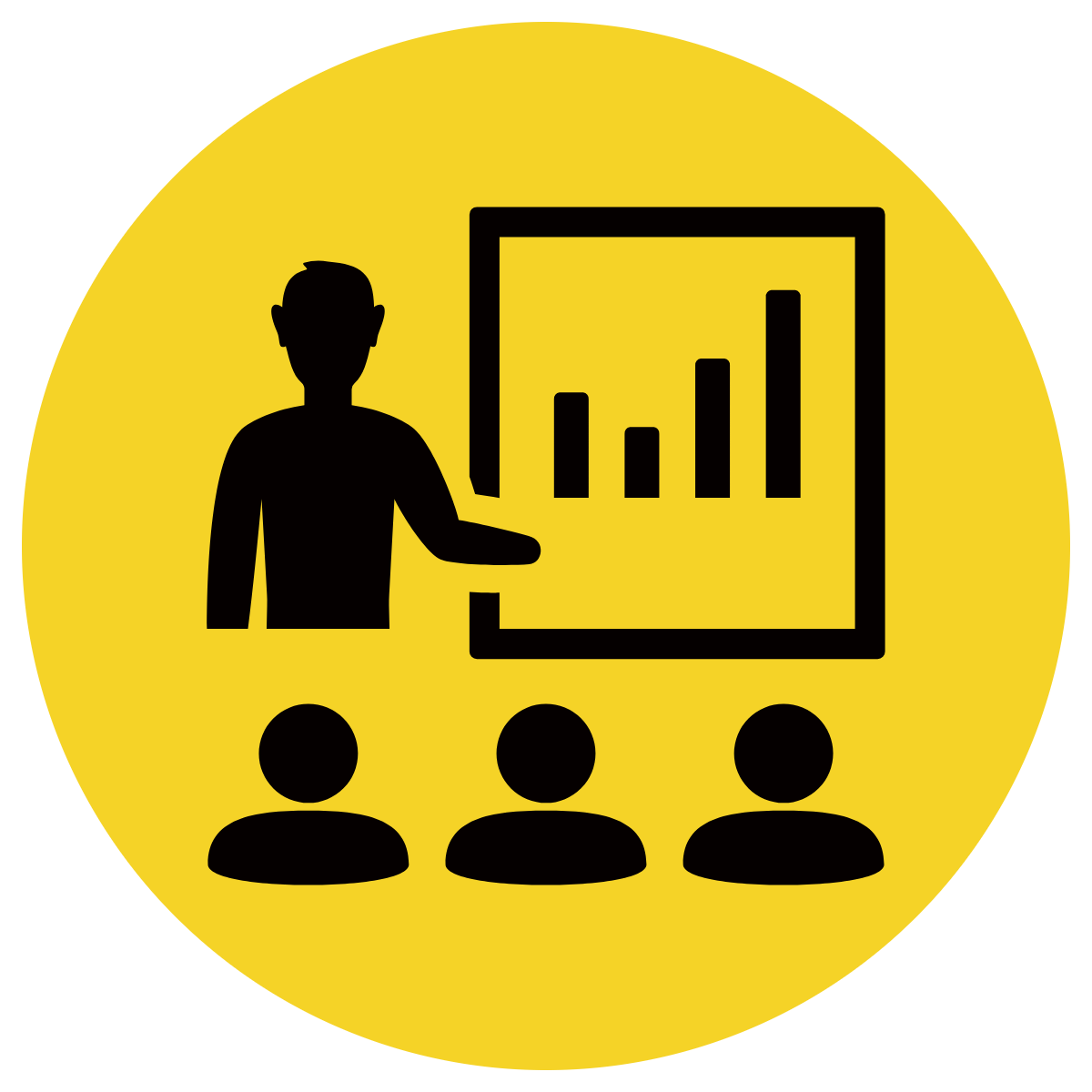 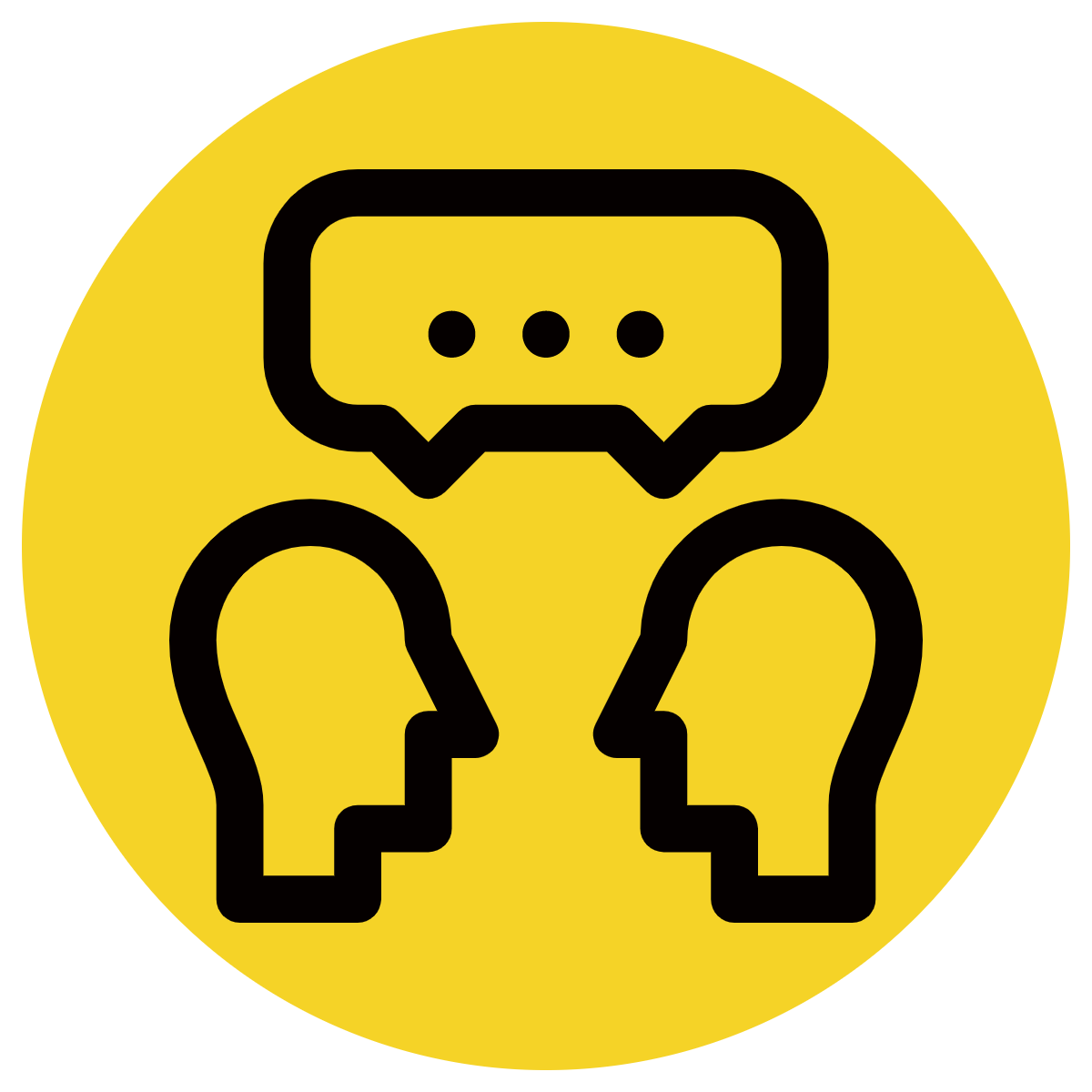 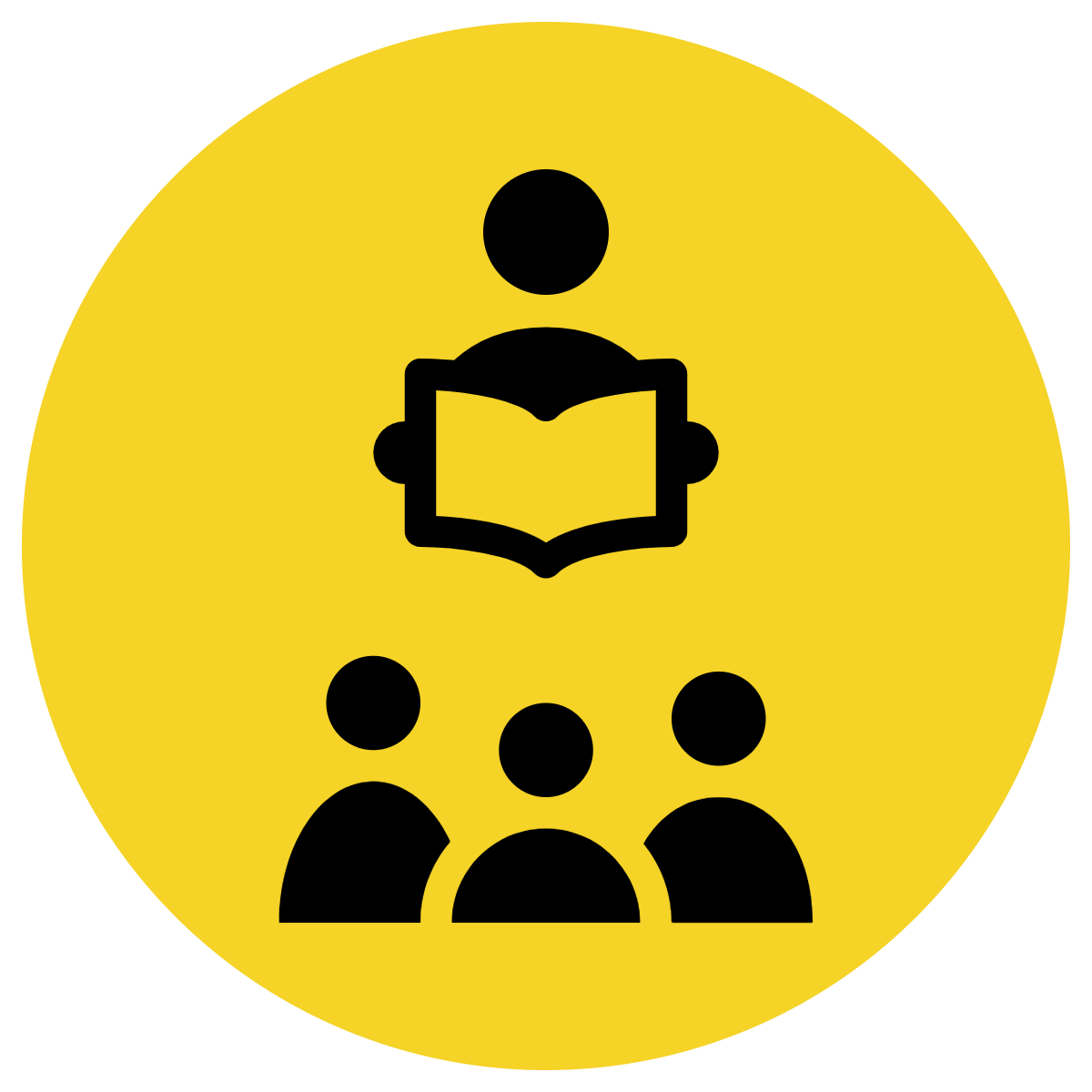 A fronted adverb or adverbial phrase are words or phrases at the beginning of a sentence which are used to describe the action that follows.
A fronted adverbial phrase can describe time (when), place (where) or manner (how)
CFU:
Where in a sentence does a fronted adverbial phrase / adverb go? 
What does a fronted adverbial phrase / adverb describe?
How do you know this sentence has been expanded with a fronted adverbial phrase / adverb?
}
She ran.
Simple sentence
boldly bravely
How? ………………..
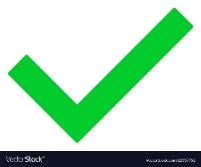 Expanded sentence using a fronted  adverbial phrase
Boldly and bravely, she ran.
occasionally
When? ………………..
Occasionally, she runs.
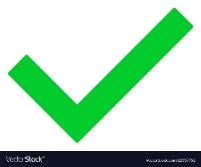 Expanded sentence using a fronted  adverbial phrase
down the stairs
Where? ………………..
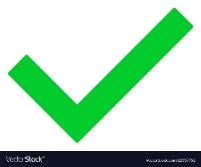 Down the stairs, she ran.
Expanded sentence using a fronted  adverbial phrase
Concept Development
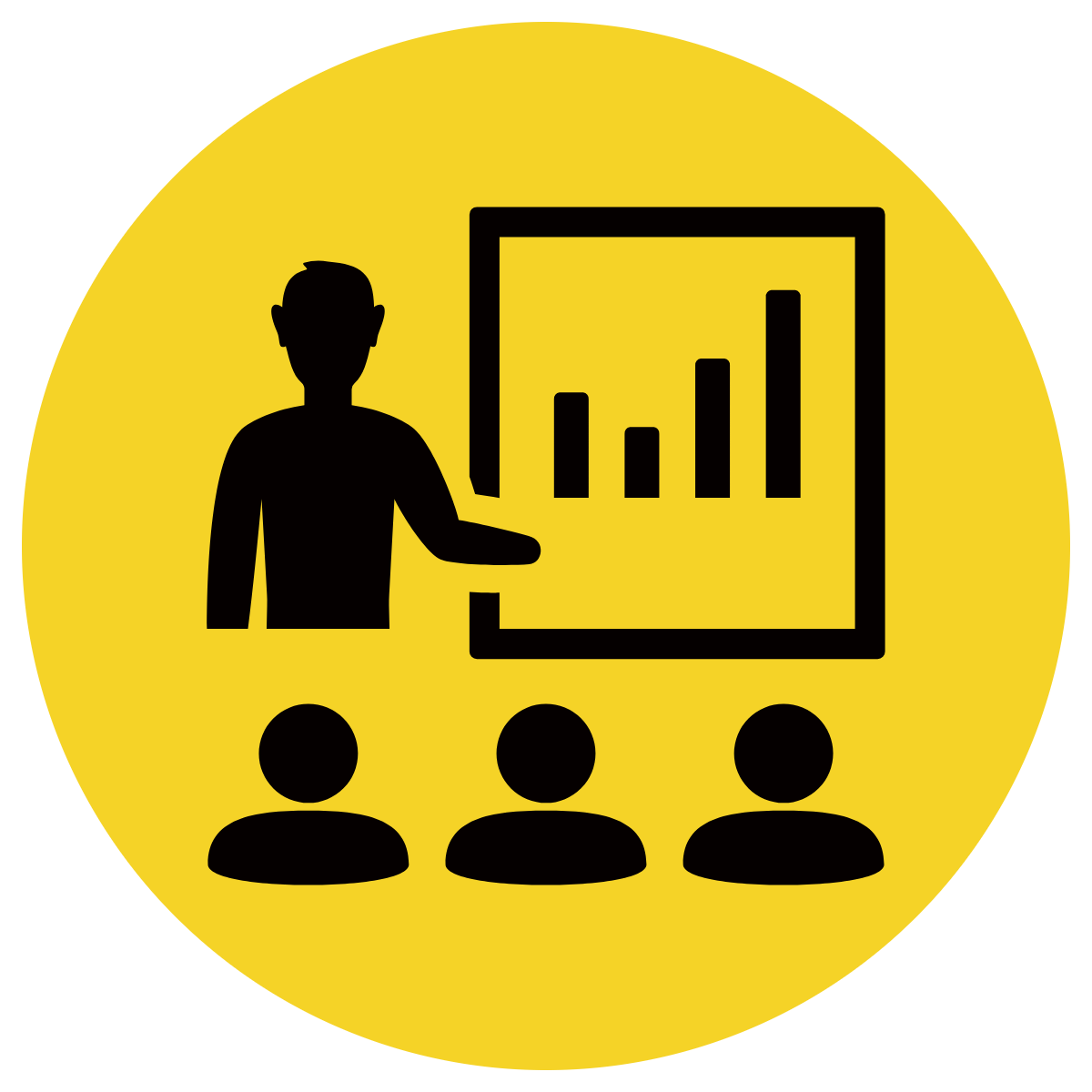 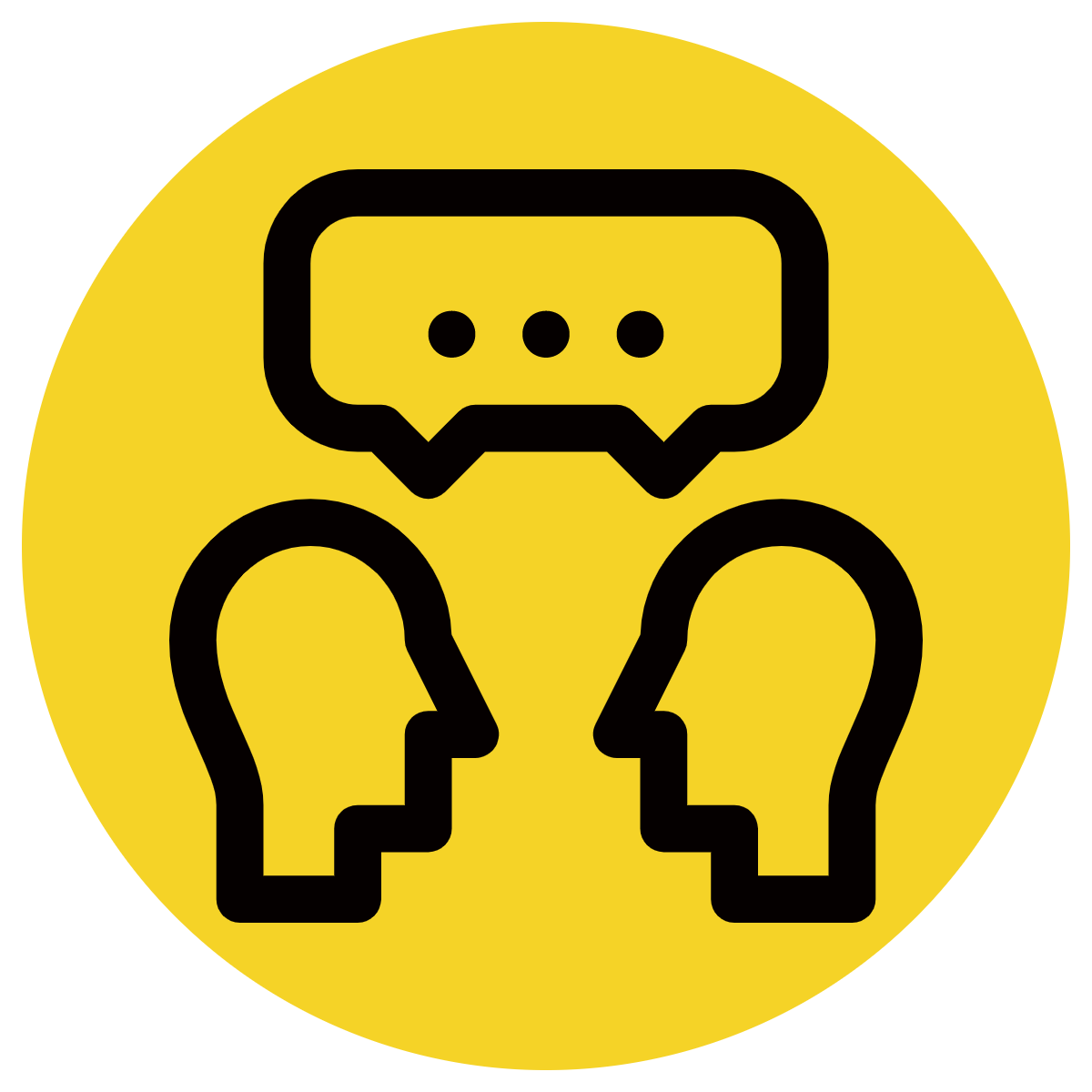 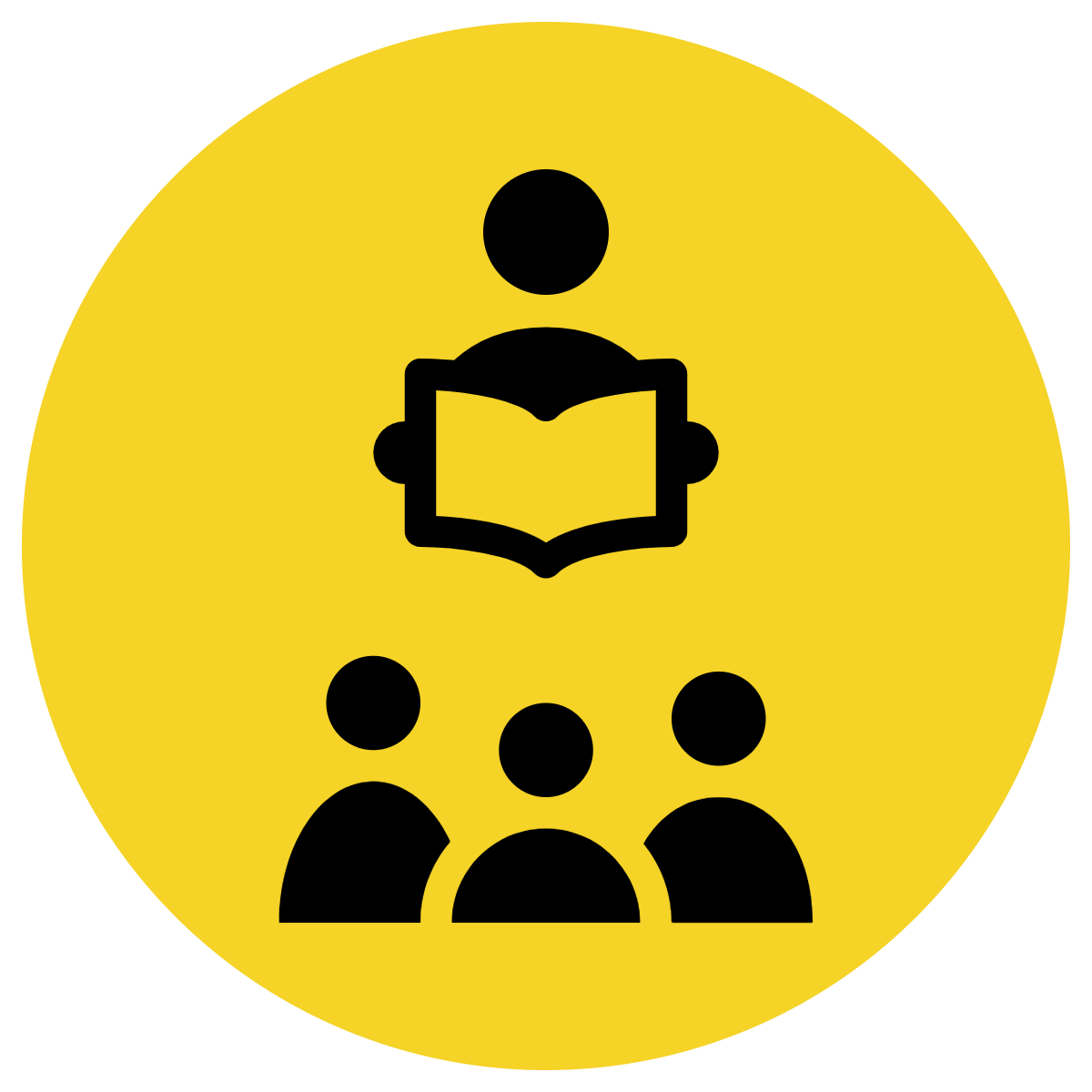 A fronted adverb or adverbial phrase are words or phrases at the beginning of a sentence which are used to describe the action that follows.
A fronted adverbial phrase can describe time (when), place (where) or manner (how).
CFU:
Why is this not an example of a sentence expanded with a fronted adverbial phrase / adverb?
}
She ran.
Simple sentence
Non-Examples:
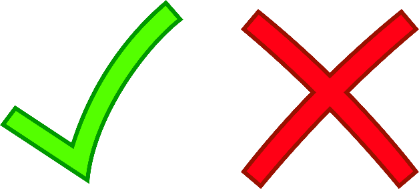 The sentence is expanded but it does not include a fronted adverbial phrases.
She runs in the morning.
The girl walked.
The meaning of this sentence has been changed. It not an example of how the simple sentence could be expanded.
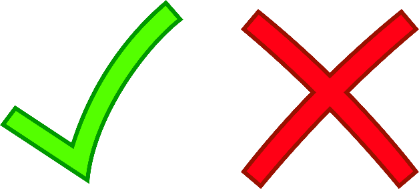 Concept Development
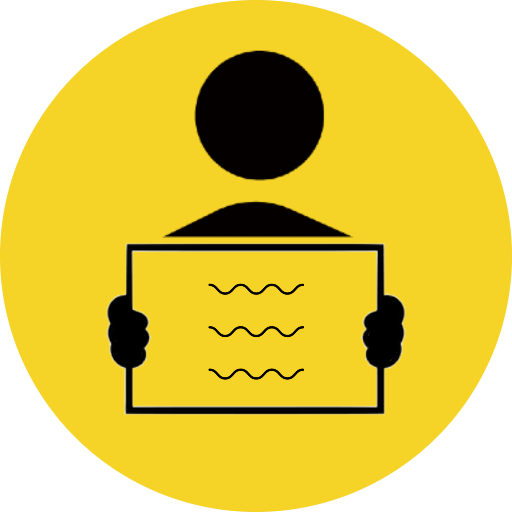 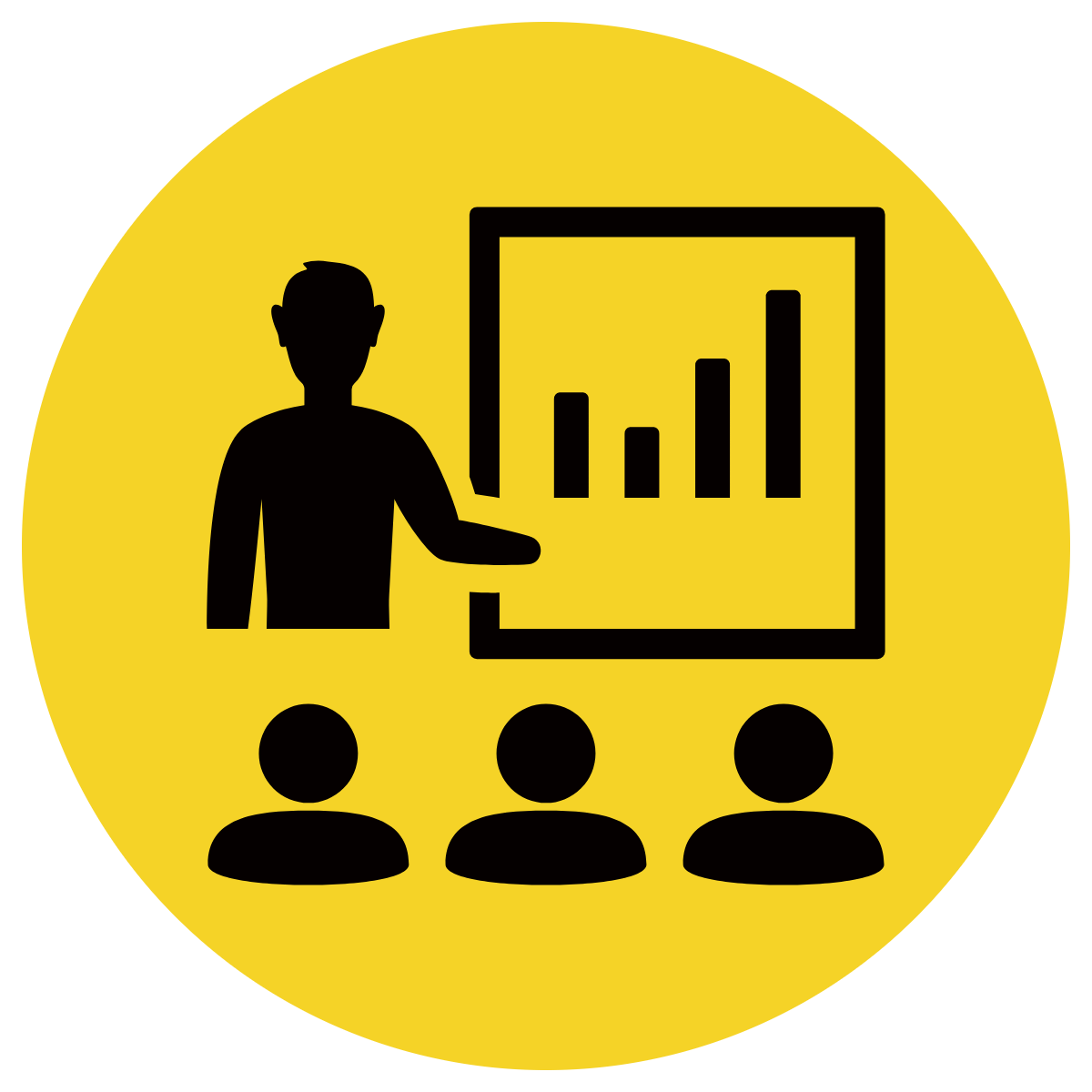 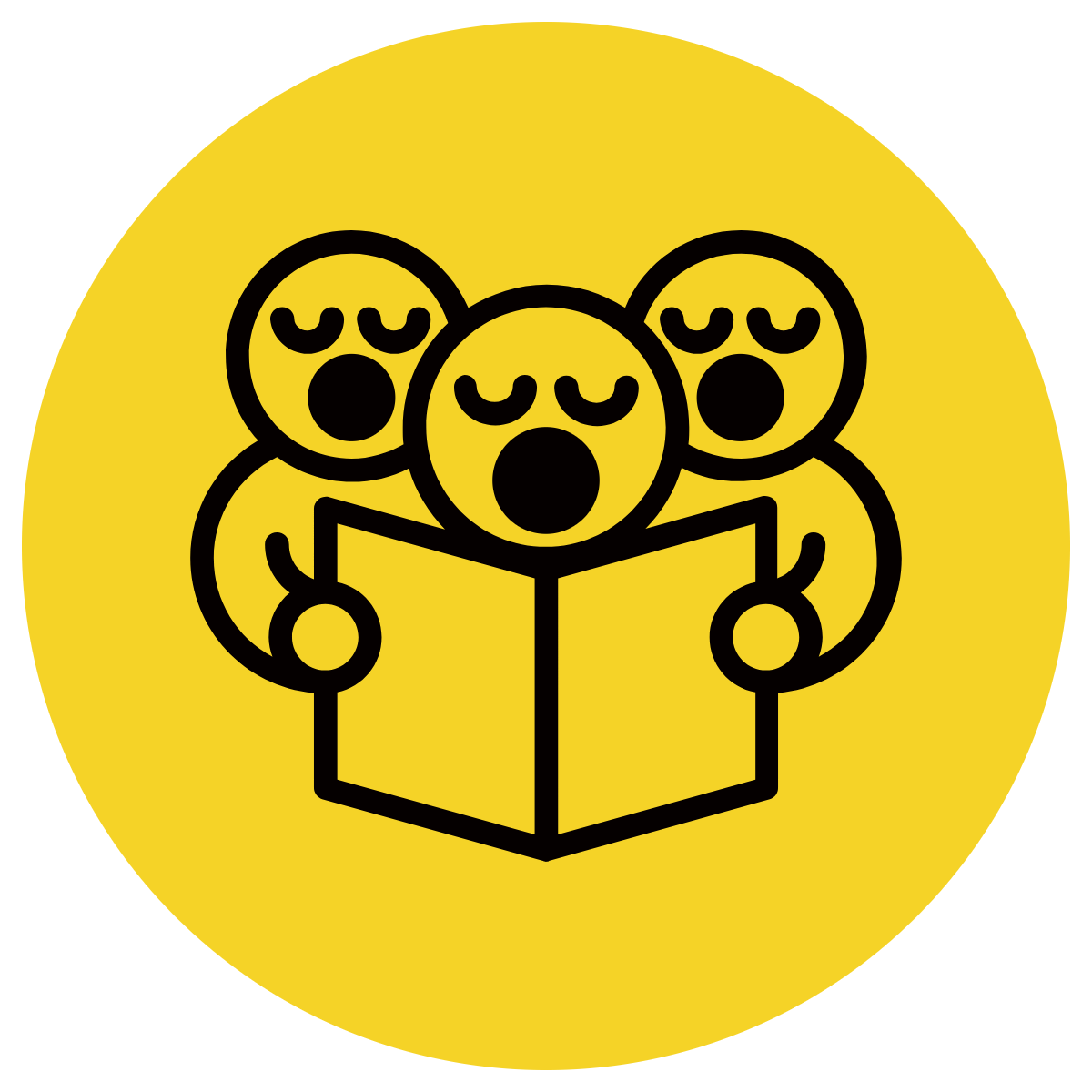 A fronted adverb or adverbial phrase are words or phrases at the beginning of a sentence which are used to describe the action that follows.
A fronted adverbial phrase can describe time (when), place (where) or manner (how).
CFU:
What is the fronted adverb?
Is the adverb describing how, when or where?
Write the expanded sentences
Underline the fronted adverb
Circle the capital, comma and full stop
}
My aunt sat snoring.
Simple sentence
Obnoxiously, my aunt sat snoring.
Last night, my aunt sat snoring.
In the arm chair, my aunt sat snoring.
Hinge Point Question
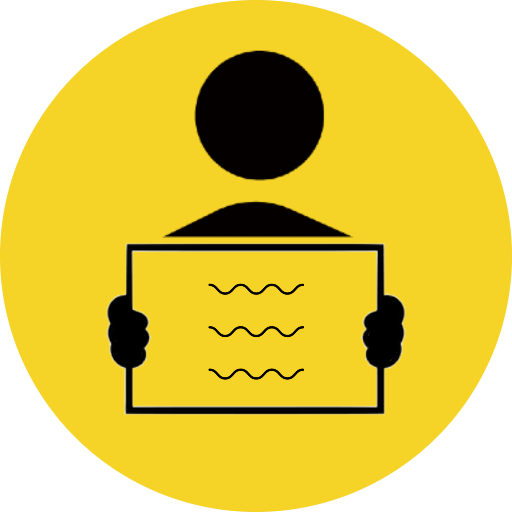 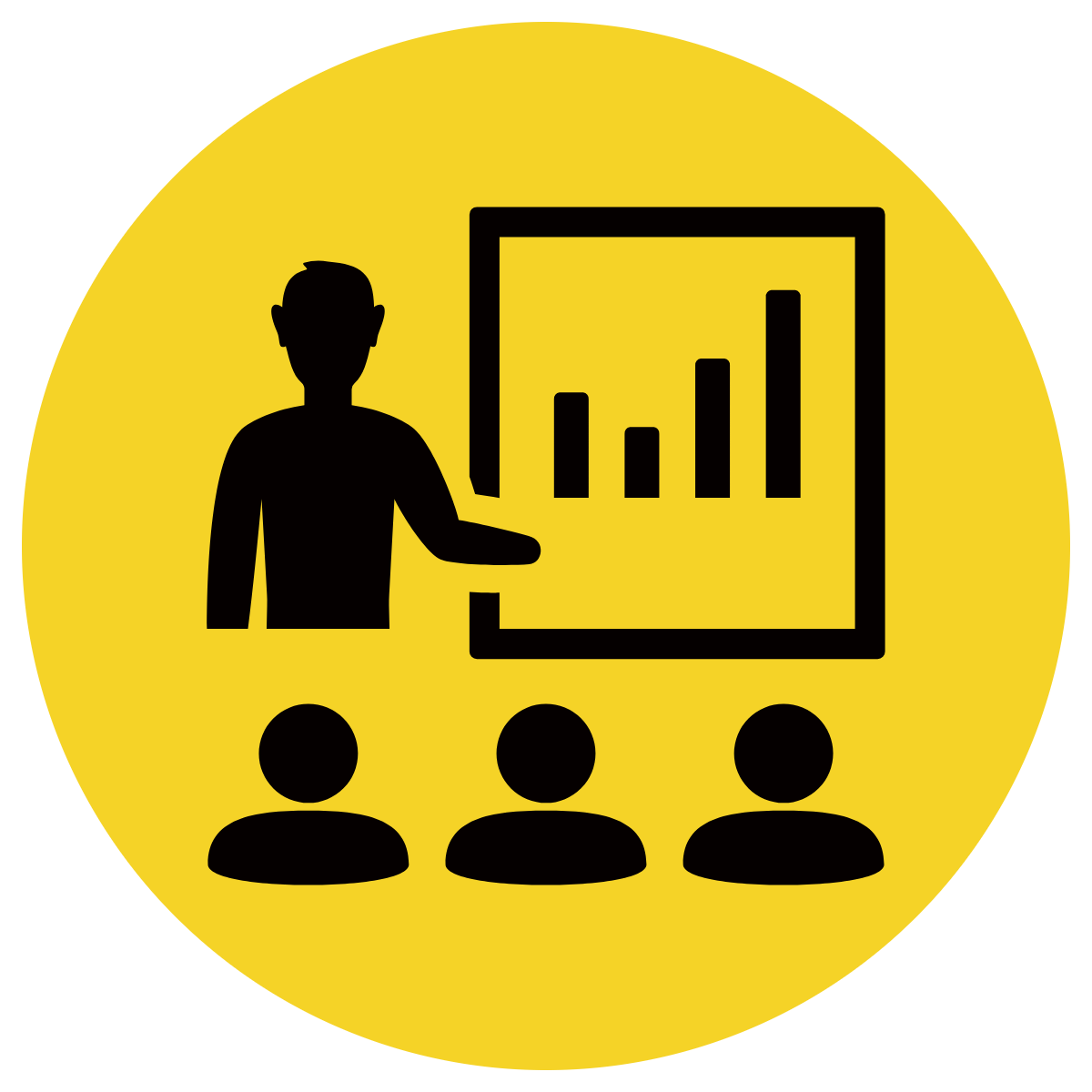 Which sentences are examples of simple sentence expansion using a fronted adverbial phrases?
CFU:
Why is it/ isn’t it a an example of a sentence expanded with a fronted adverbial phrase?
}
I studied.
Simple sentence
Attentively, I studied.
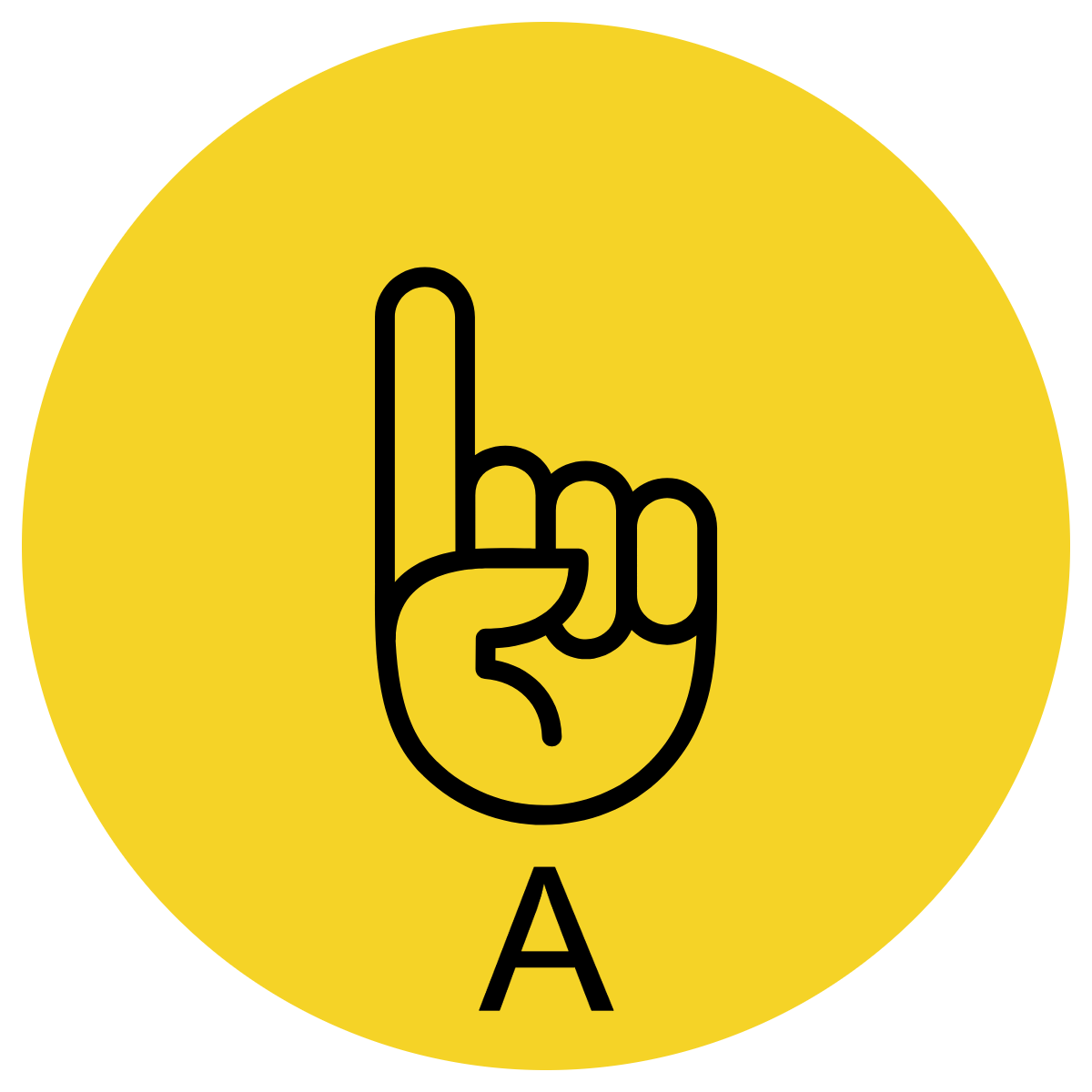 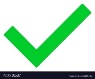 At 4 in the morning, I studied.
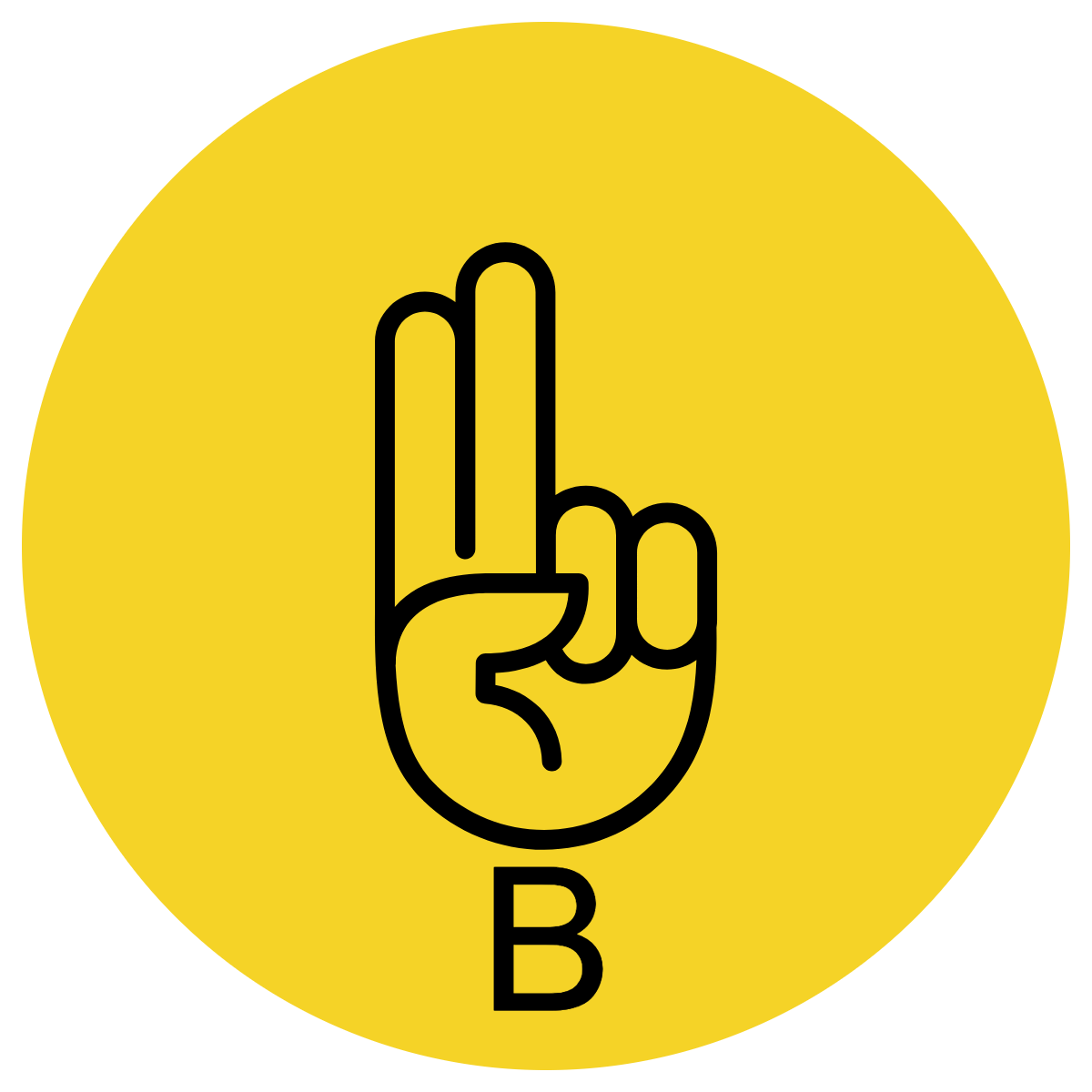 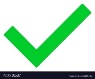 I studied in my bedroom.
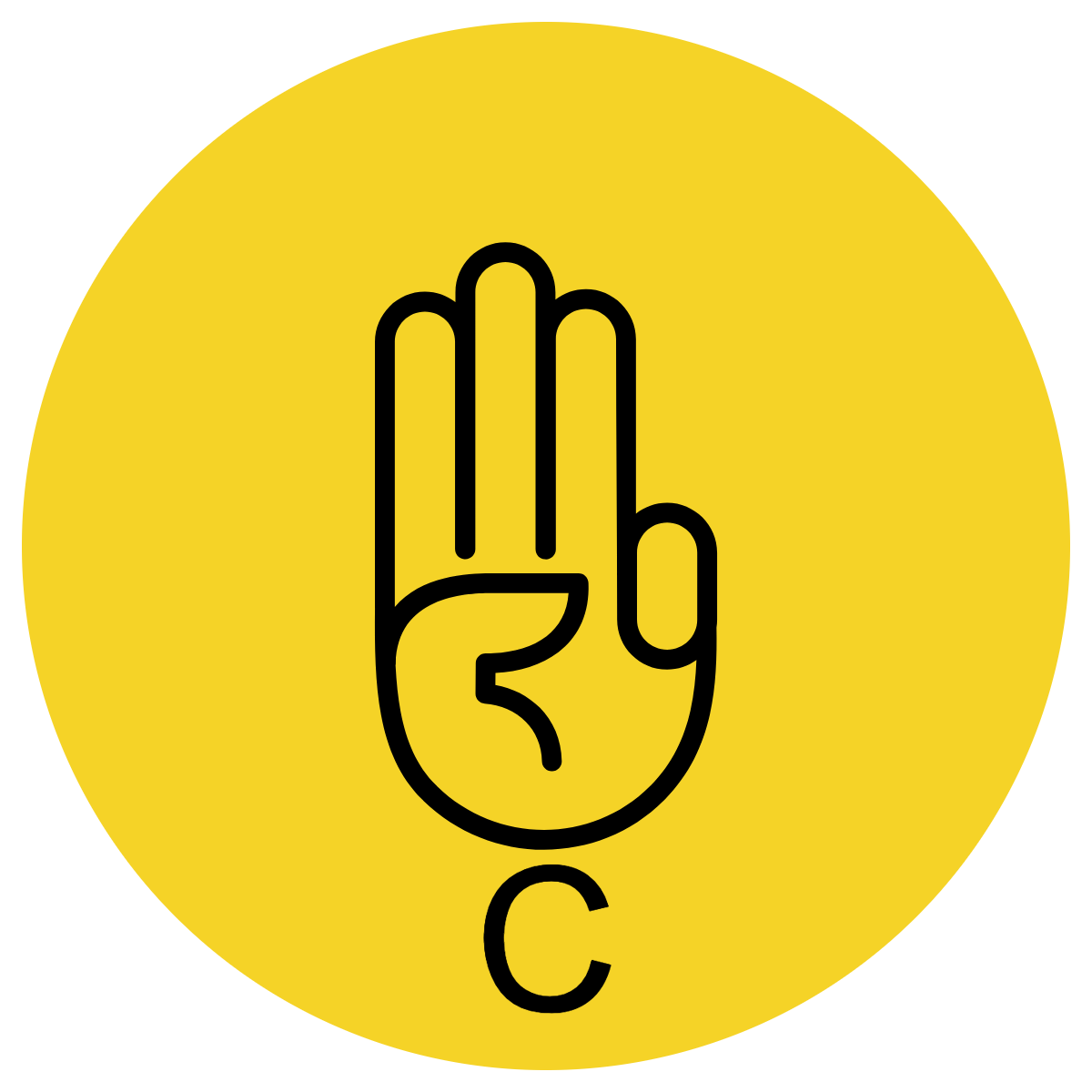 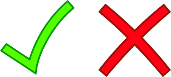 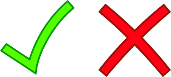 I studied attentively for my spelling test
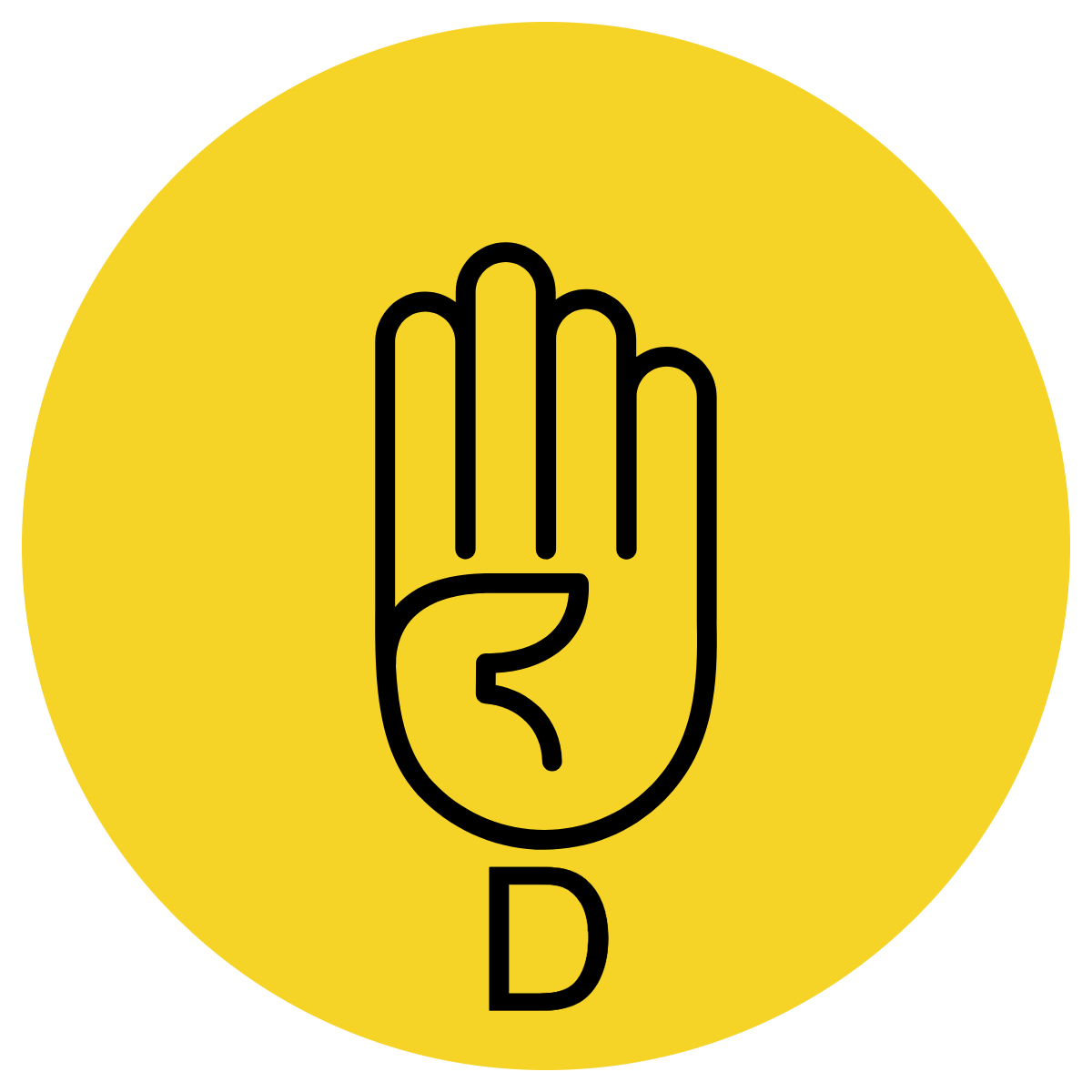 A fronted adverb or adverbial phrase are words or phrases at the beginning of a sentence which are used to describe the action that follows.
A fronted adverbial phrase can describe time (when), place (where) or manner (how)
Concept Development- re-explanation
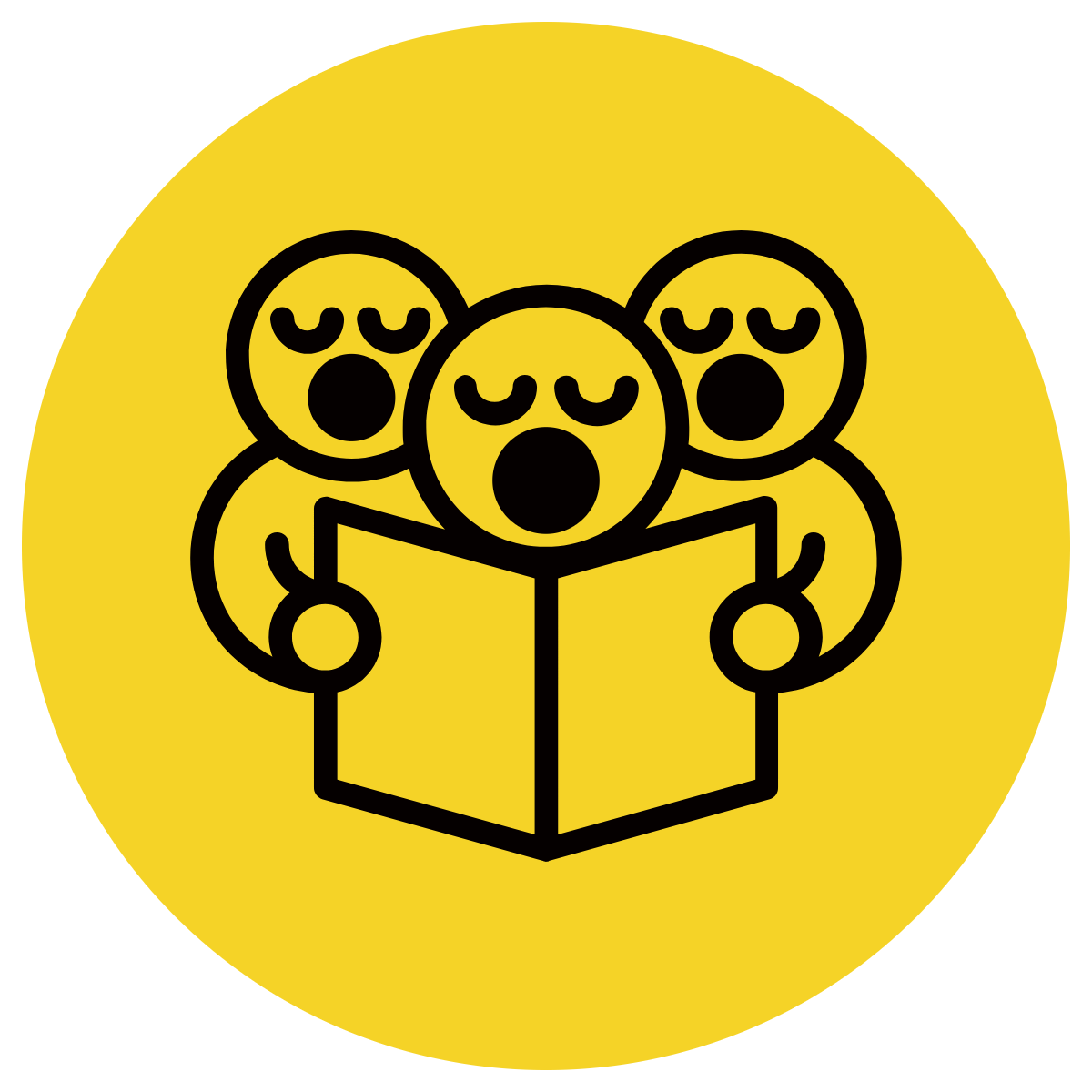 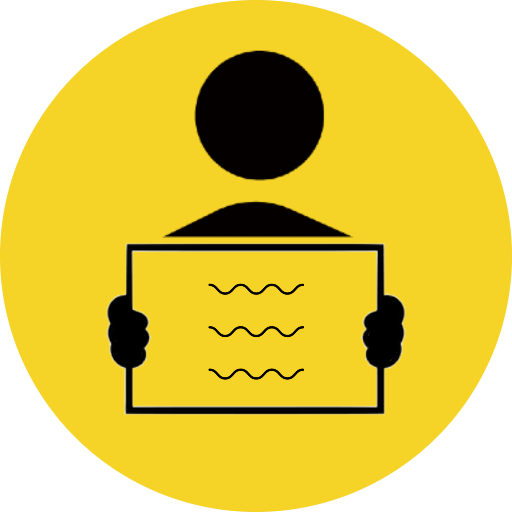 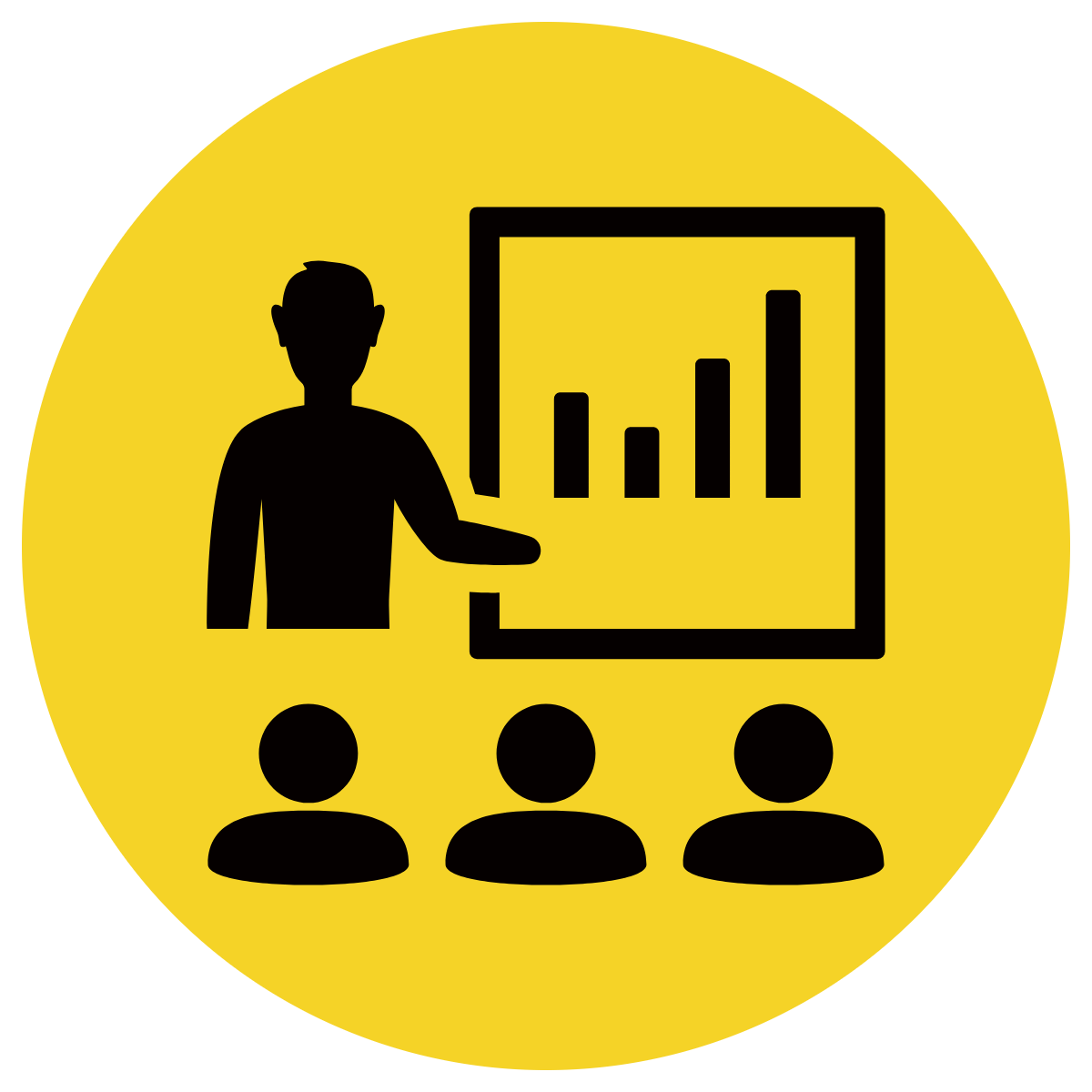 A fronted adverb or adverbial phrase are words or phrases at the beginning of a sentence which are used to describe the action that follows.
A fronted adverbial phrase can describe time (when), place (where) or manner (how).
CFU:
What is the fronted adverb?
Is the adverb describing how, when or where?
Write the expanded sentences
Underline the fronted adverb
Circle the capital, comma and full stop
}
He ate his breakfast.
Simple sentence
Early this morning, he ate his breakfast.
Messily and distractedly, he ate his breakfast.
At the cafe, he ate his breakfast.
Skill development: I do
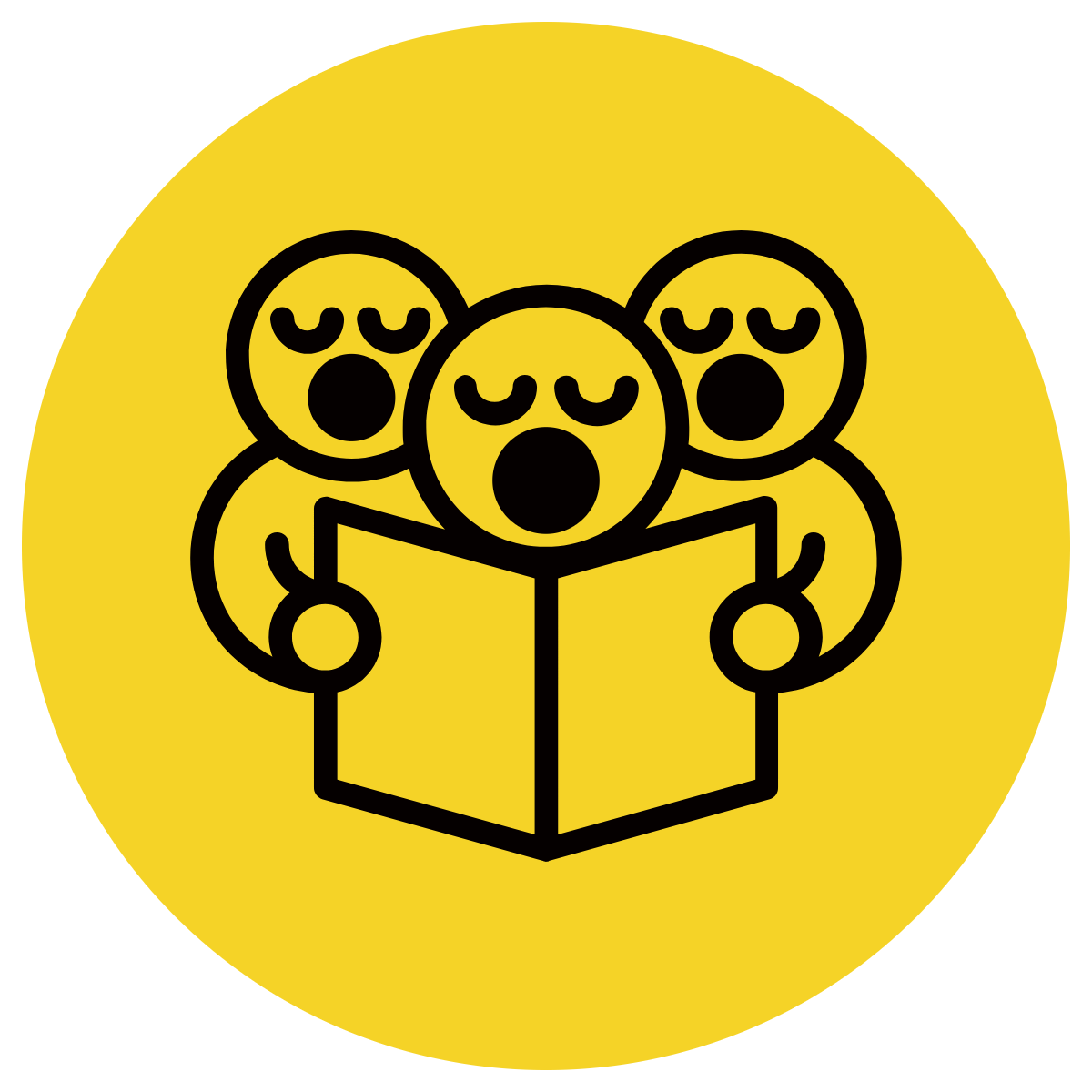 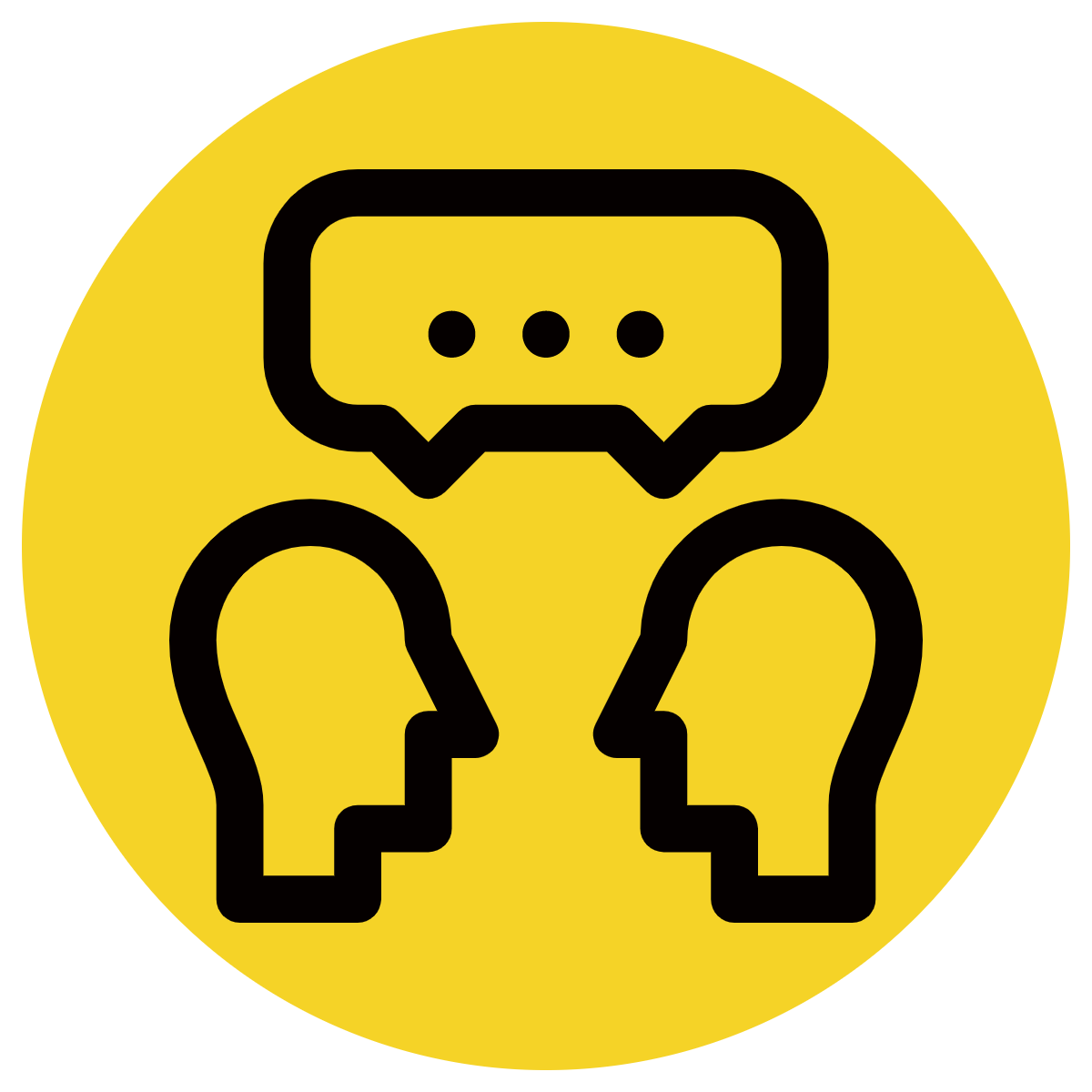 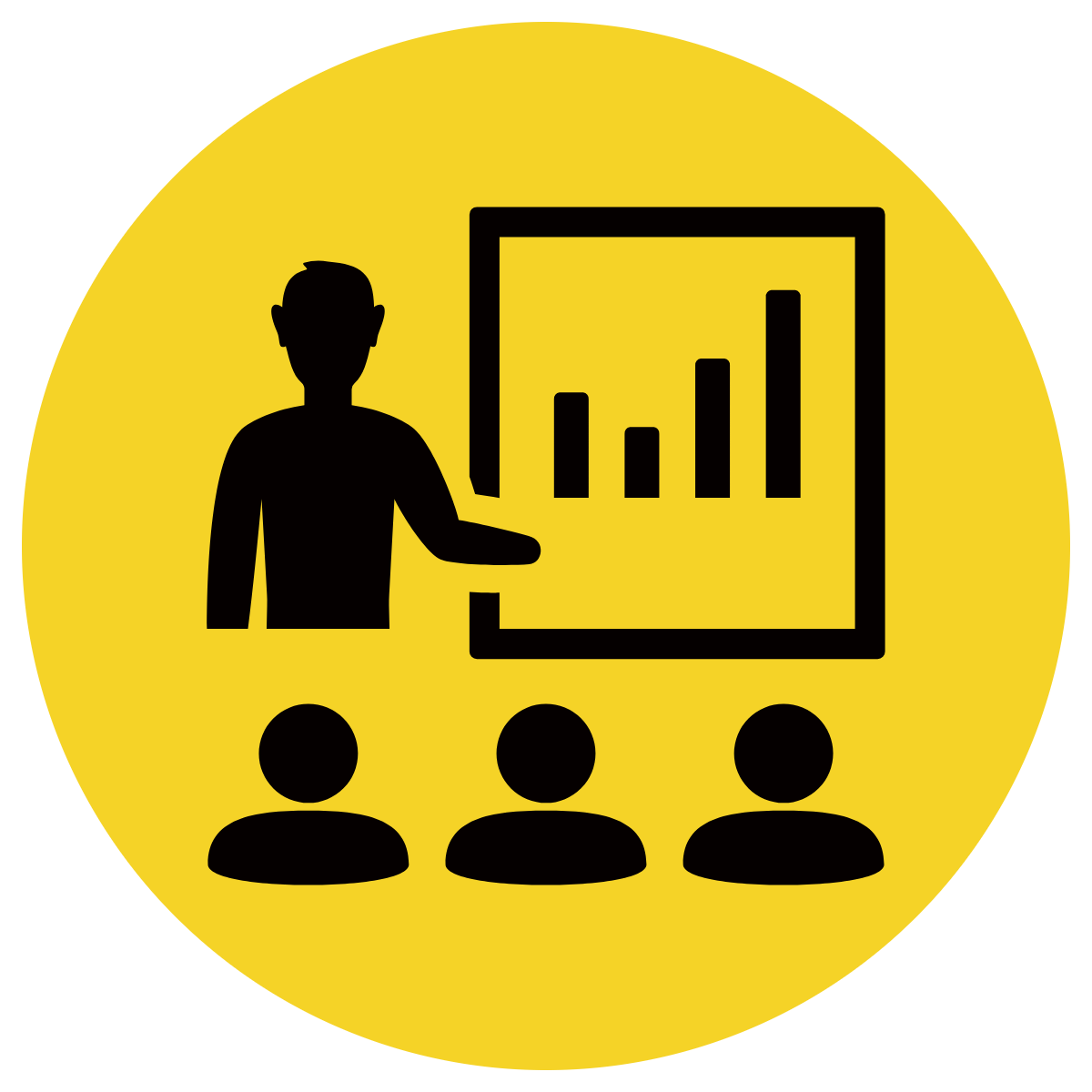 Read the simple sentence
Select the fronted adverbial phrase 
Rewrite the expanded sentence
Ensure capitalisation, comma and full stop
CFU:
What’s the fronted adverbial phrase / adverb?
Is the adverb describing how, when or where?
I ate cereal.
fruit, toast and bacon,
at the dining table,
This morning,
This morning, I ate cereal.
Skill development: We do
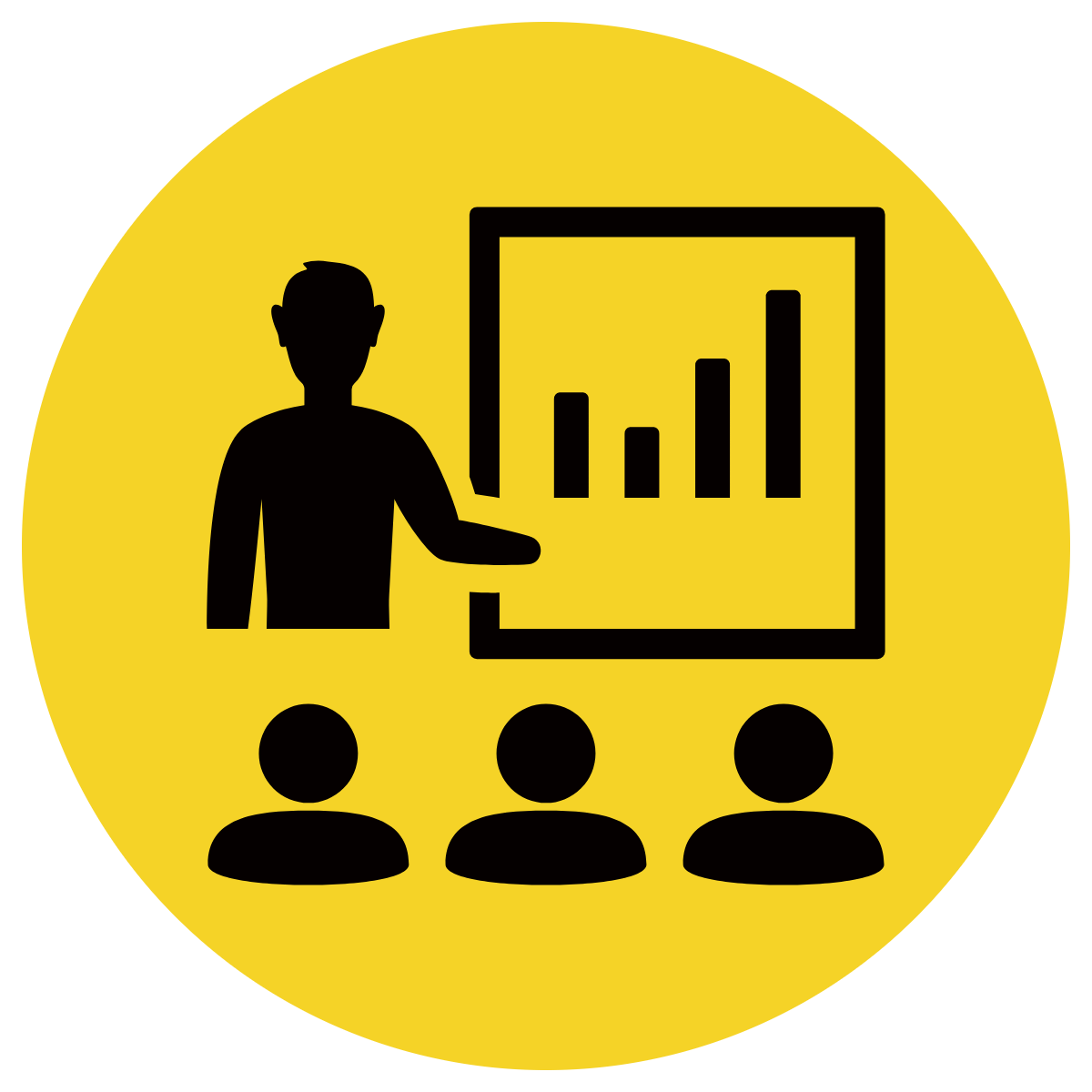 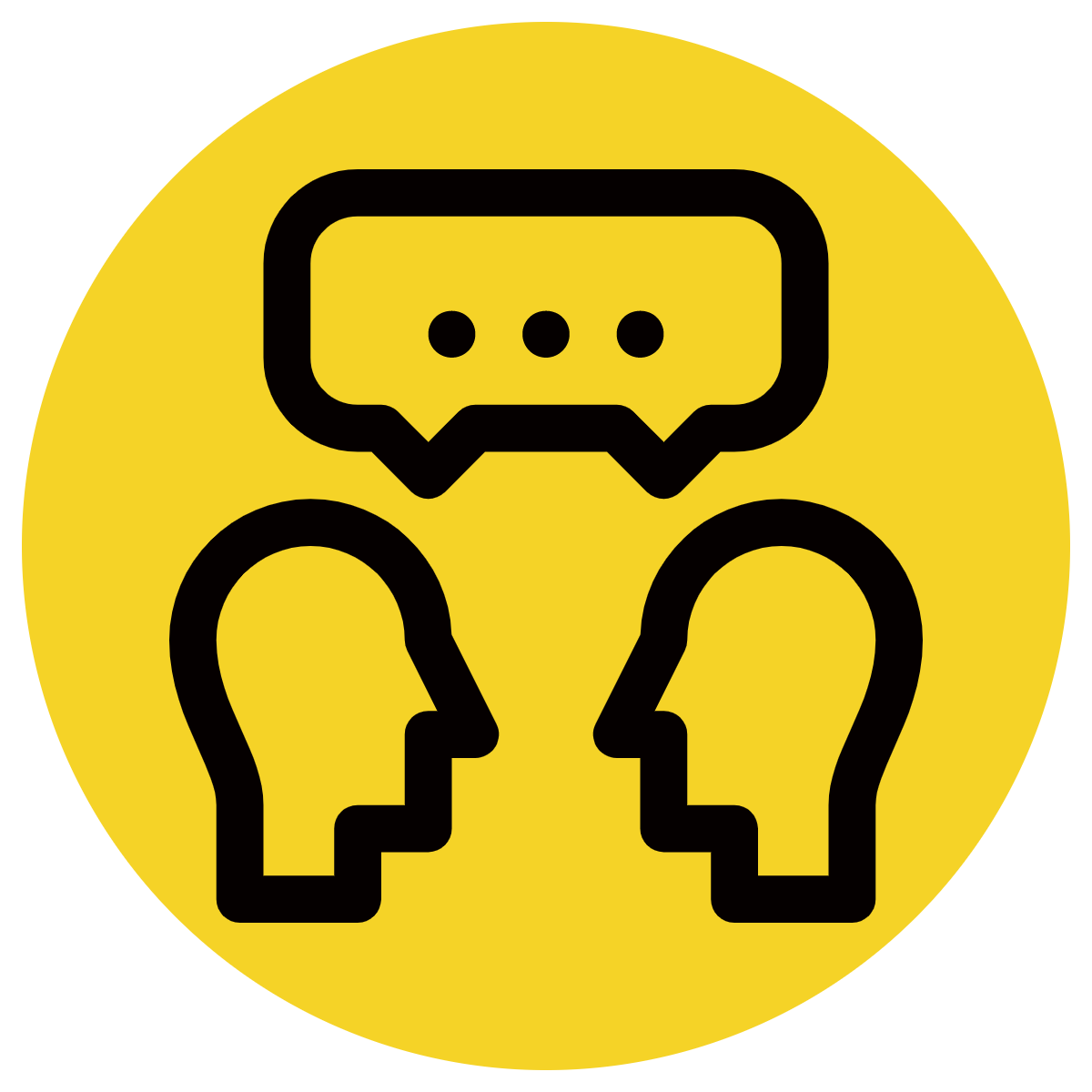 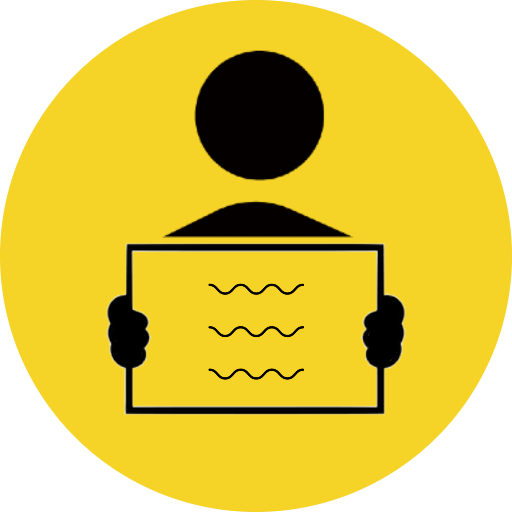 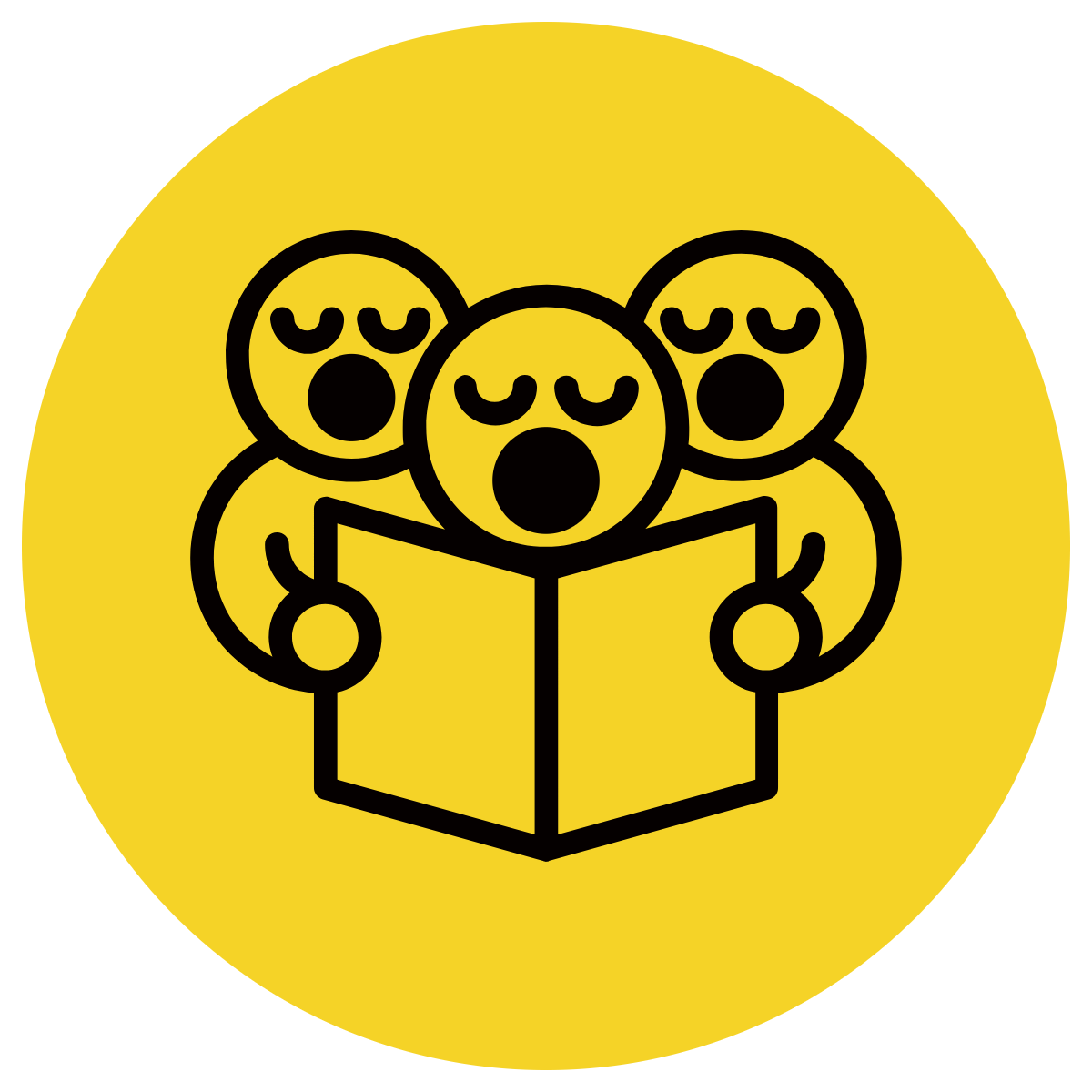 Read the simple sentence
Select the fronted adverbial phrase 
Rewrite the expanded sentence
Ensure capitalisation, comma and full stop
CFU:
What’s the fronted adverbial phrase / adverb?
Is the adverb describing how, when or where?
I crept into the cinema.
Nervously,
A large popcorn,
Without a sound,
Without a sound, I crept into the cinema.
Skill development: We do
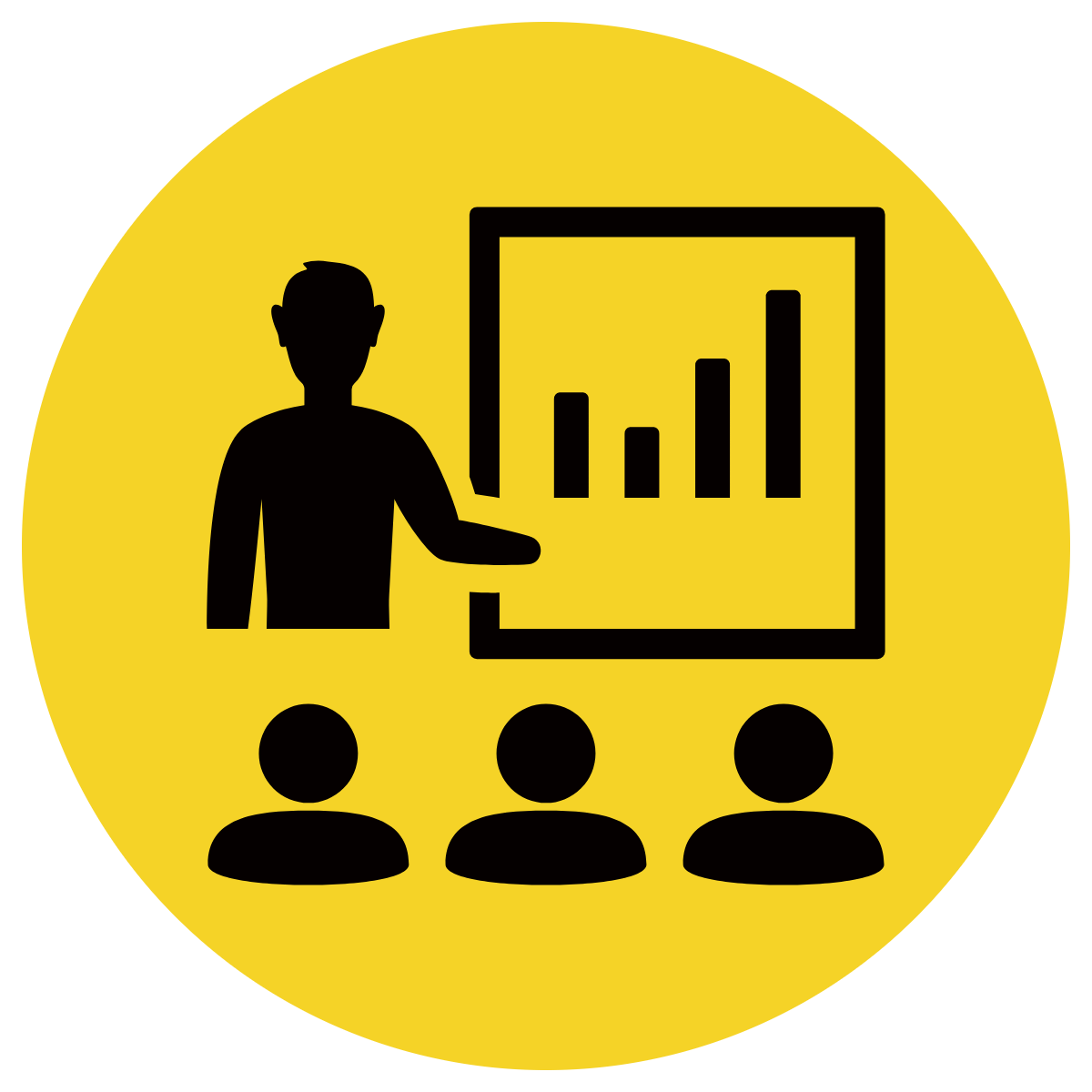 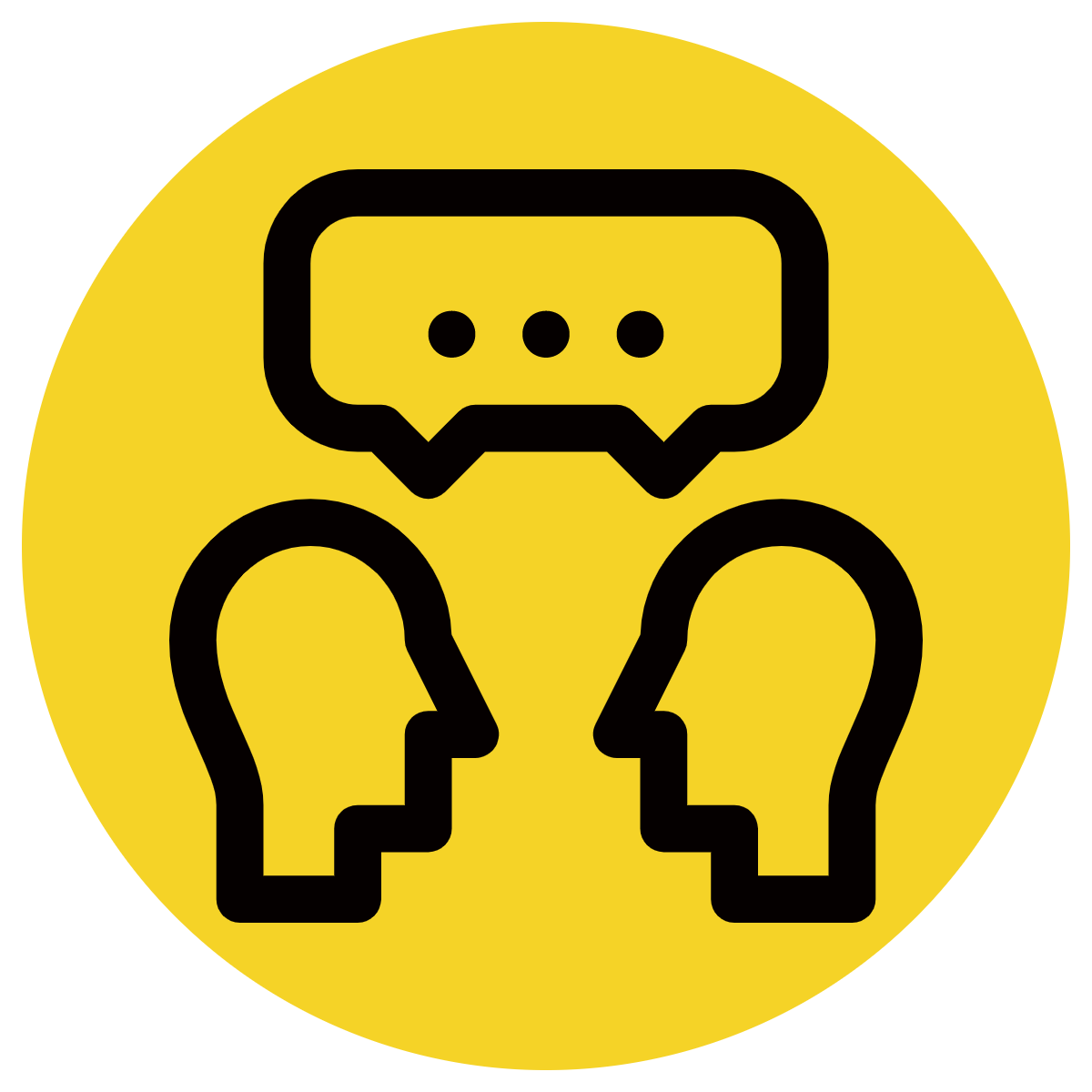 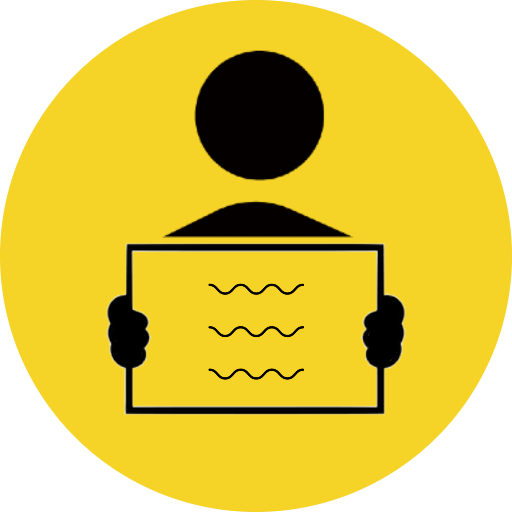 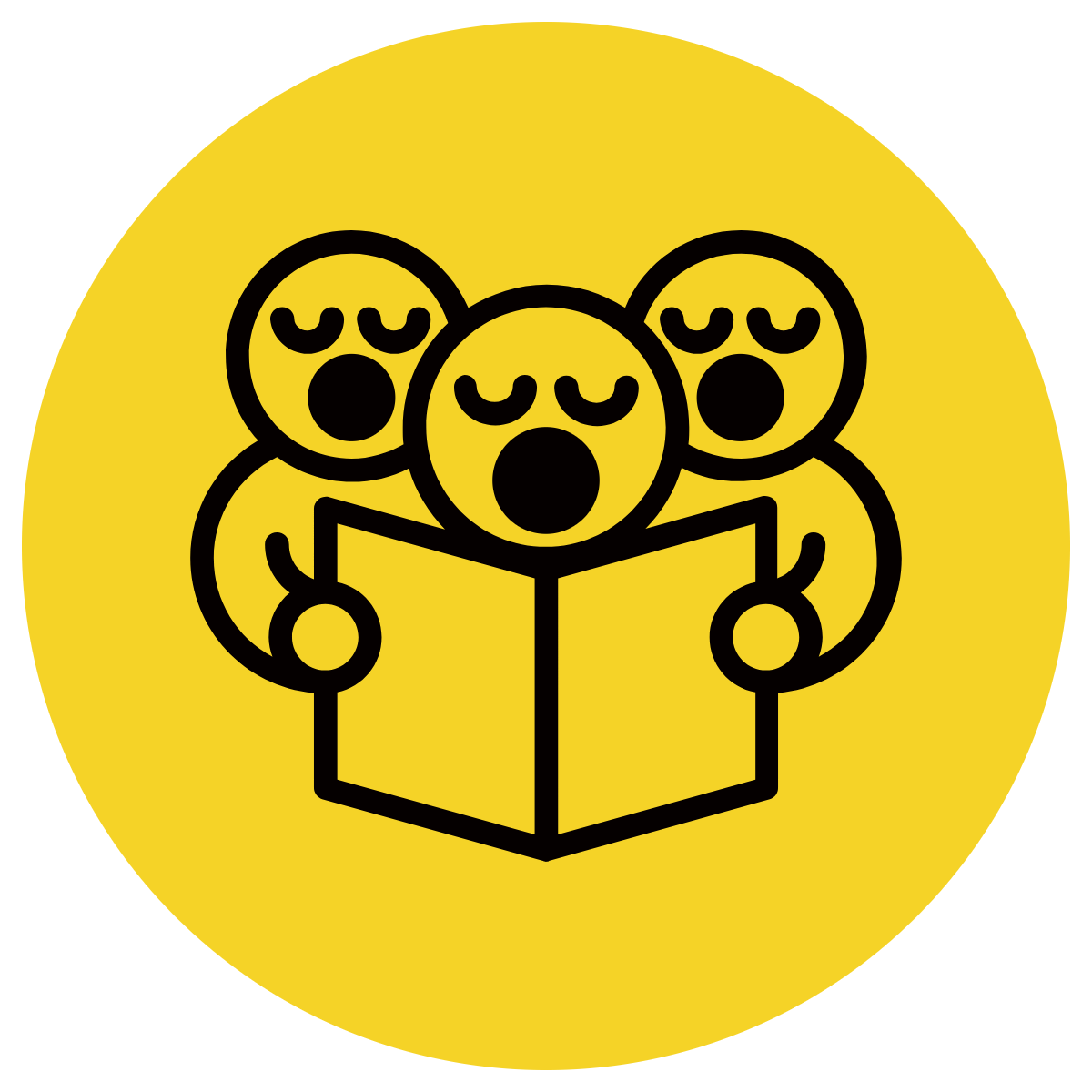 Read the simple sentence
Select the fronted adverbial phrase 
Rewrite the expanded sentence
Ensure capitalisation, comma and full stop
CFU:
What’s the fronted adverbial phrase / adverb?
Is the adverb describing how, when or where?
She swam in the lake.
In the evenings,
Effortlessly,
Begrudgingly,
In the evenings, she swam in the lake.
Skill development: I do
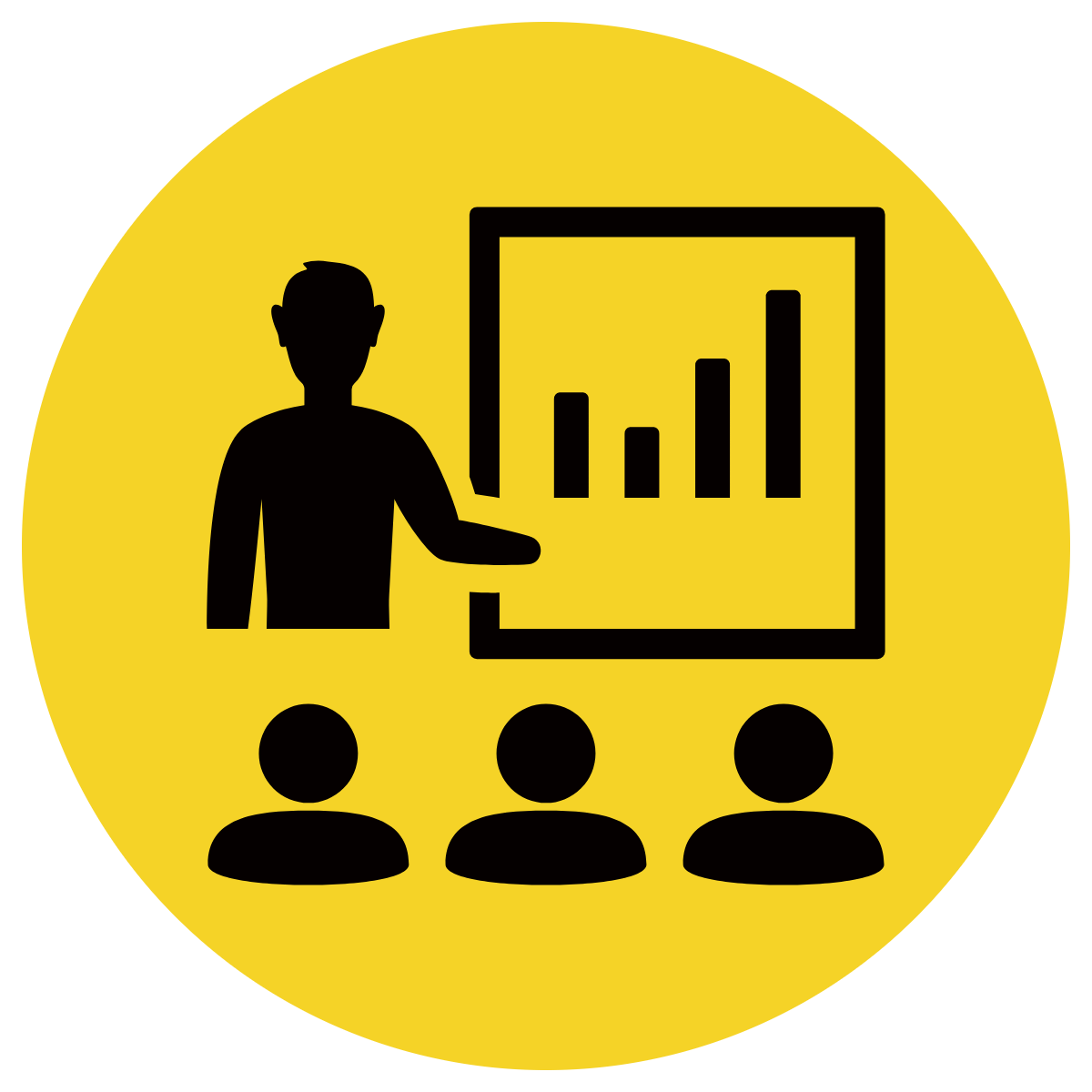 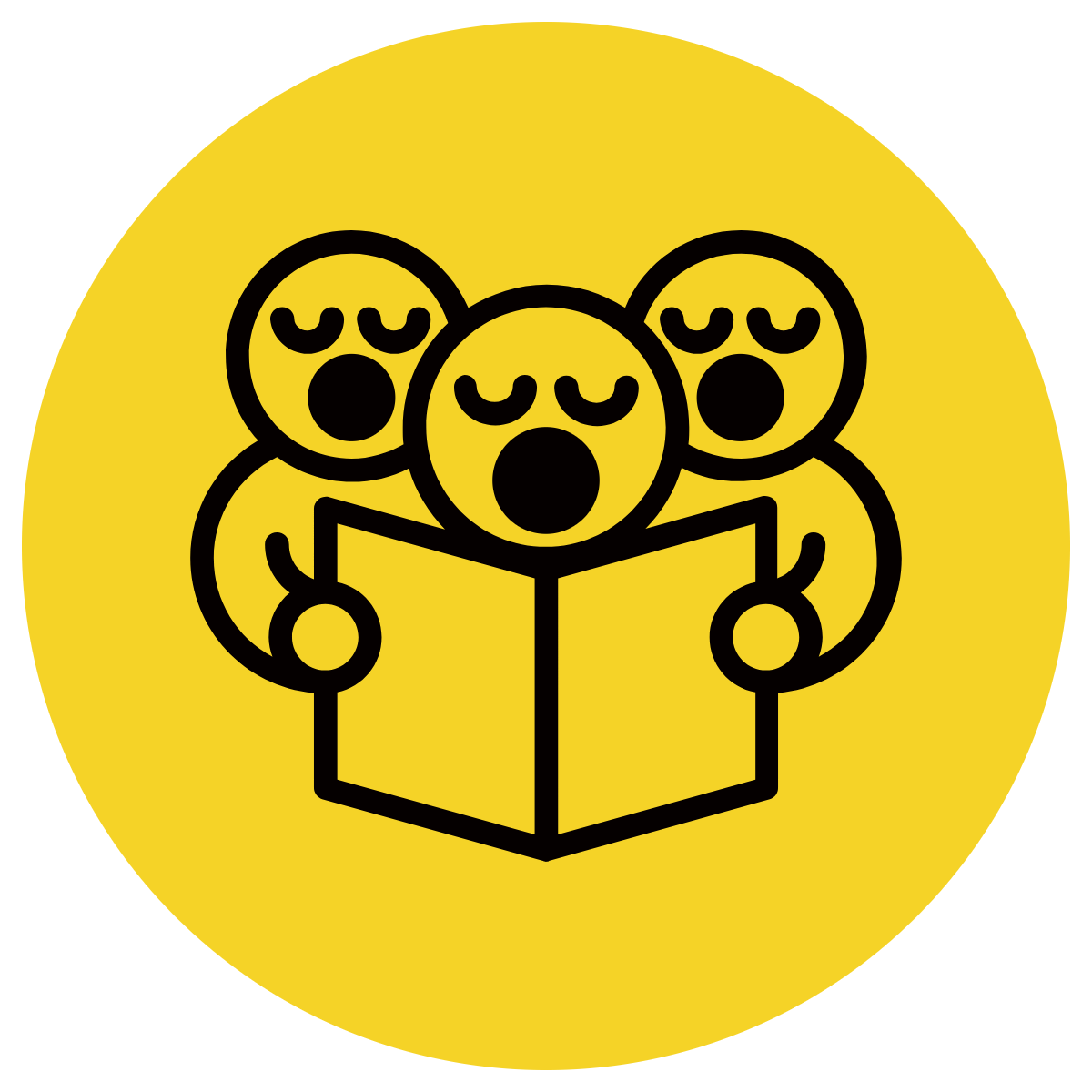 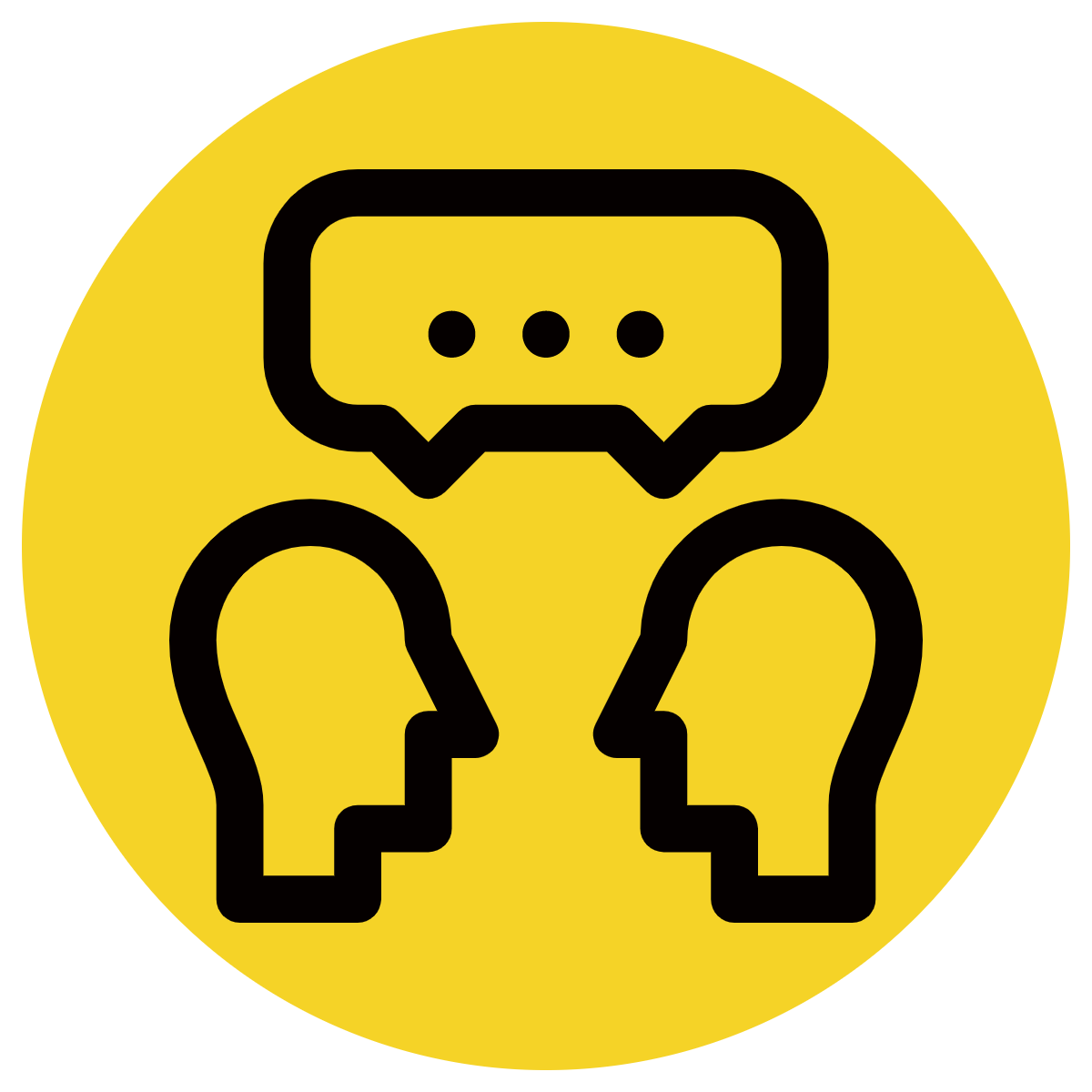 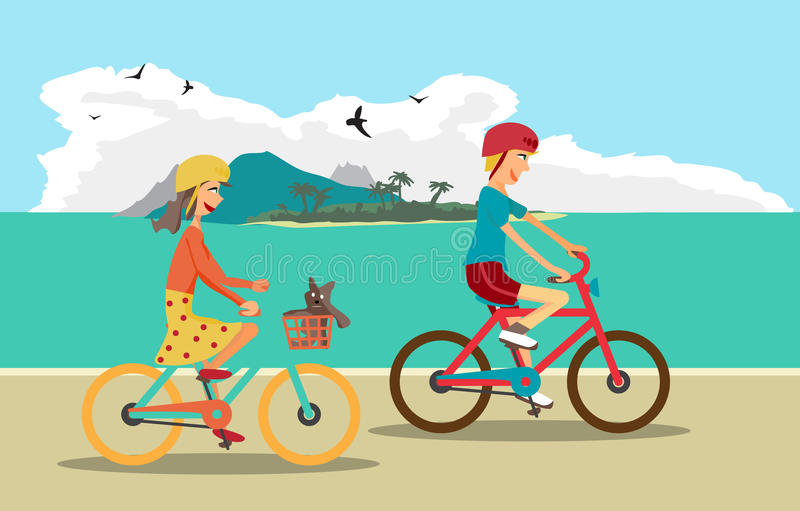 Look at the illustration
Read the simple sentence
Answer the question to develop a fronted adverbial phrase / adverb
Expand the simple sentence
Ensure capitalisation, comma and full stop
CFU:
What other adverbs could you use to describe the where?
They rode their bikes.
Where? ………………..
On the island, they rode their bikes.
Skill development: We do
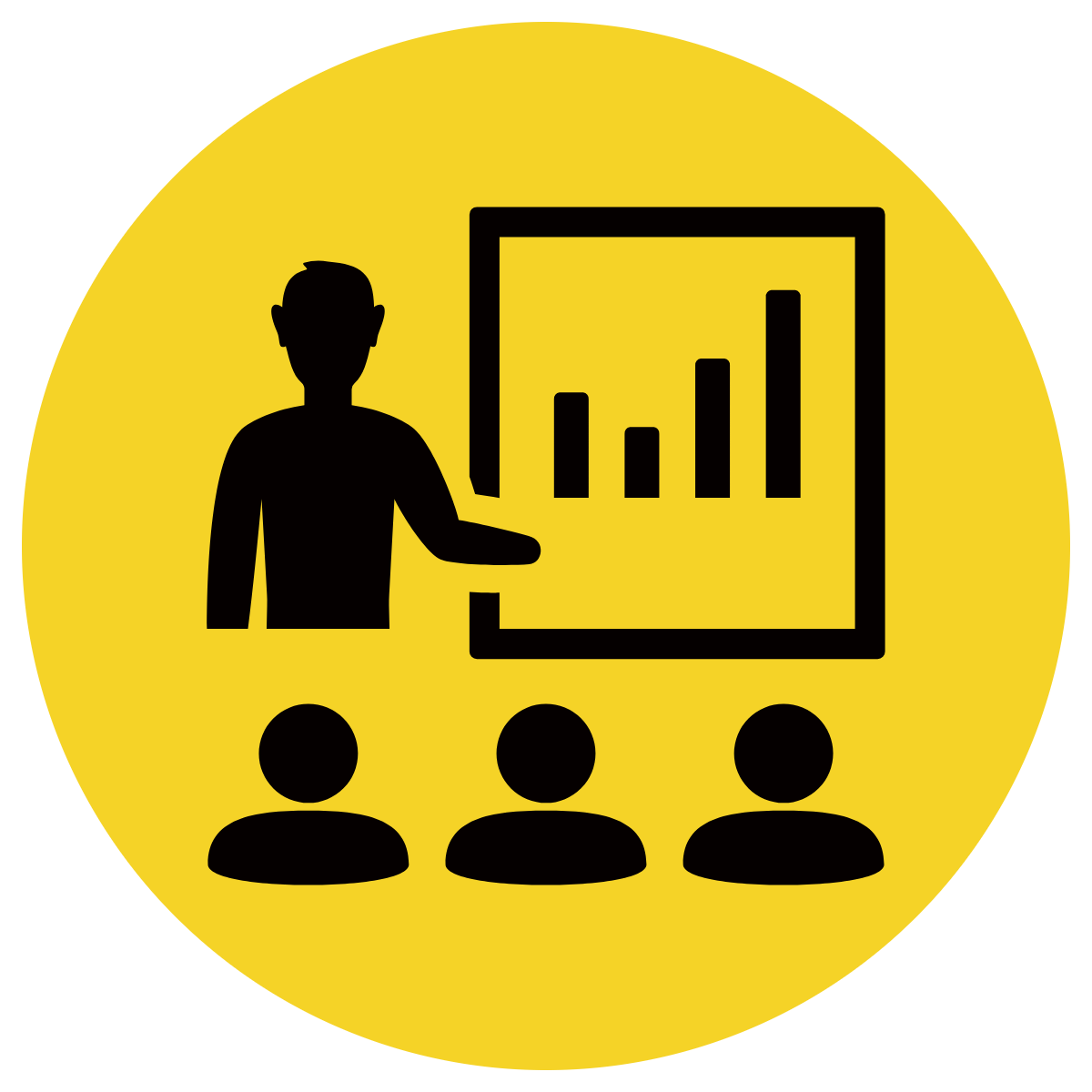 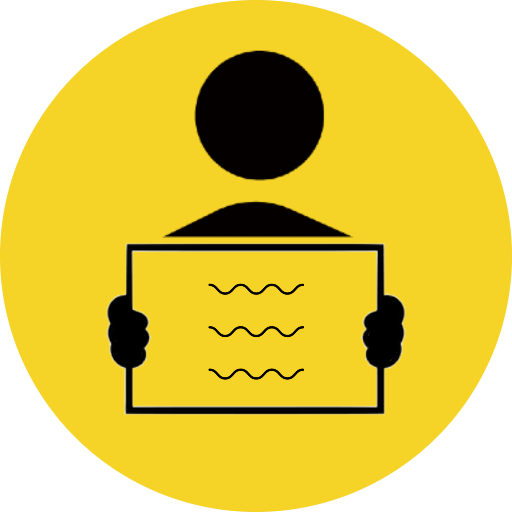 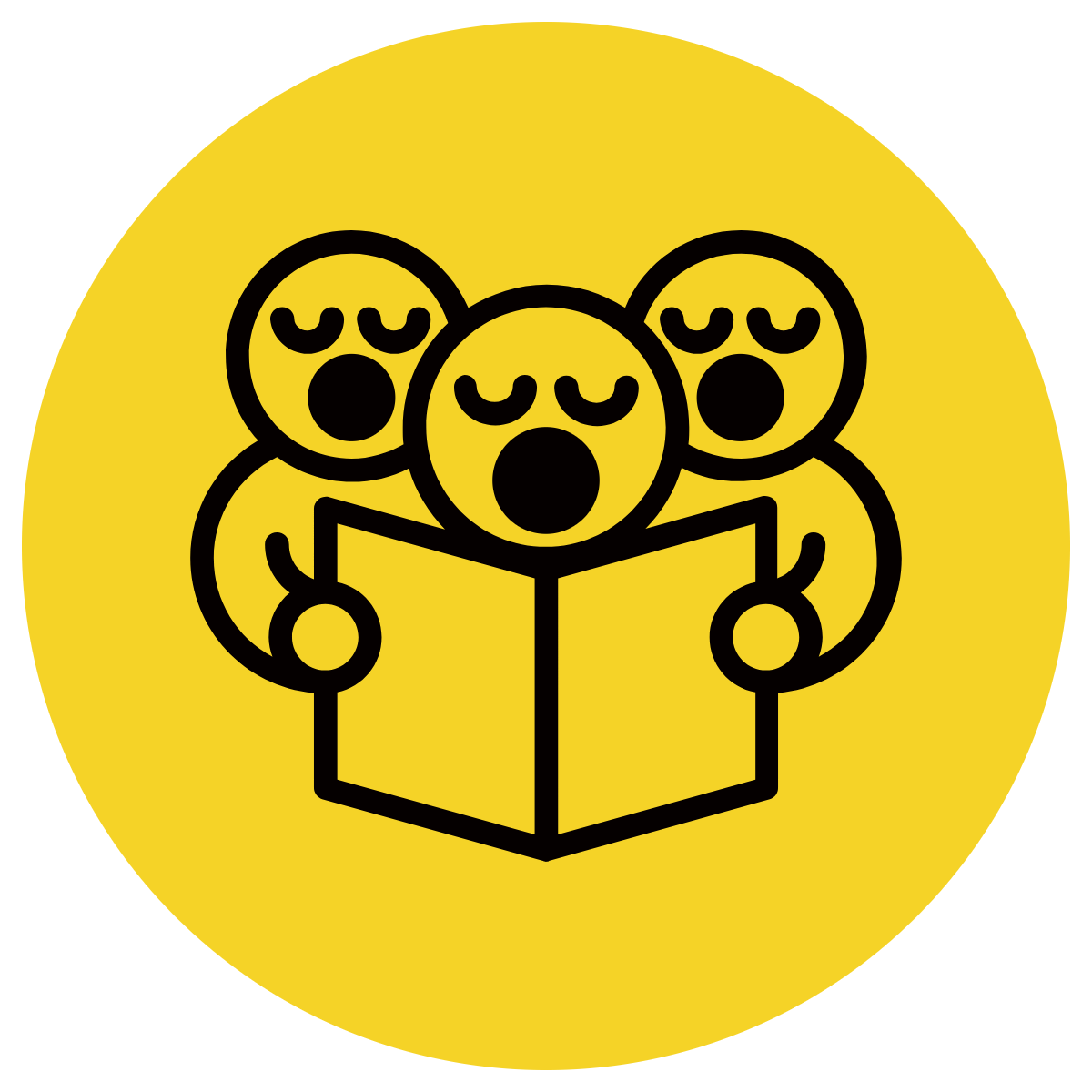 Look at the illustration
Read the simple sentence
Answer the question to develop a fronted adverbial phrase / adverb
Expand the simple sentence
Ensure capitalisation, comma and full stop
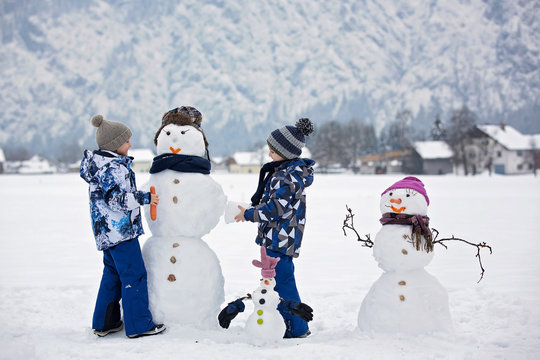 CFU:
What other adverbs could you use to describe the when?
The children built a snowman.
When? ………………..
This winter, the children built a snowman.
Skill development: We do
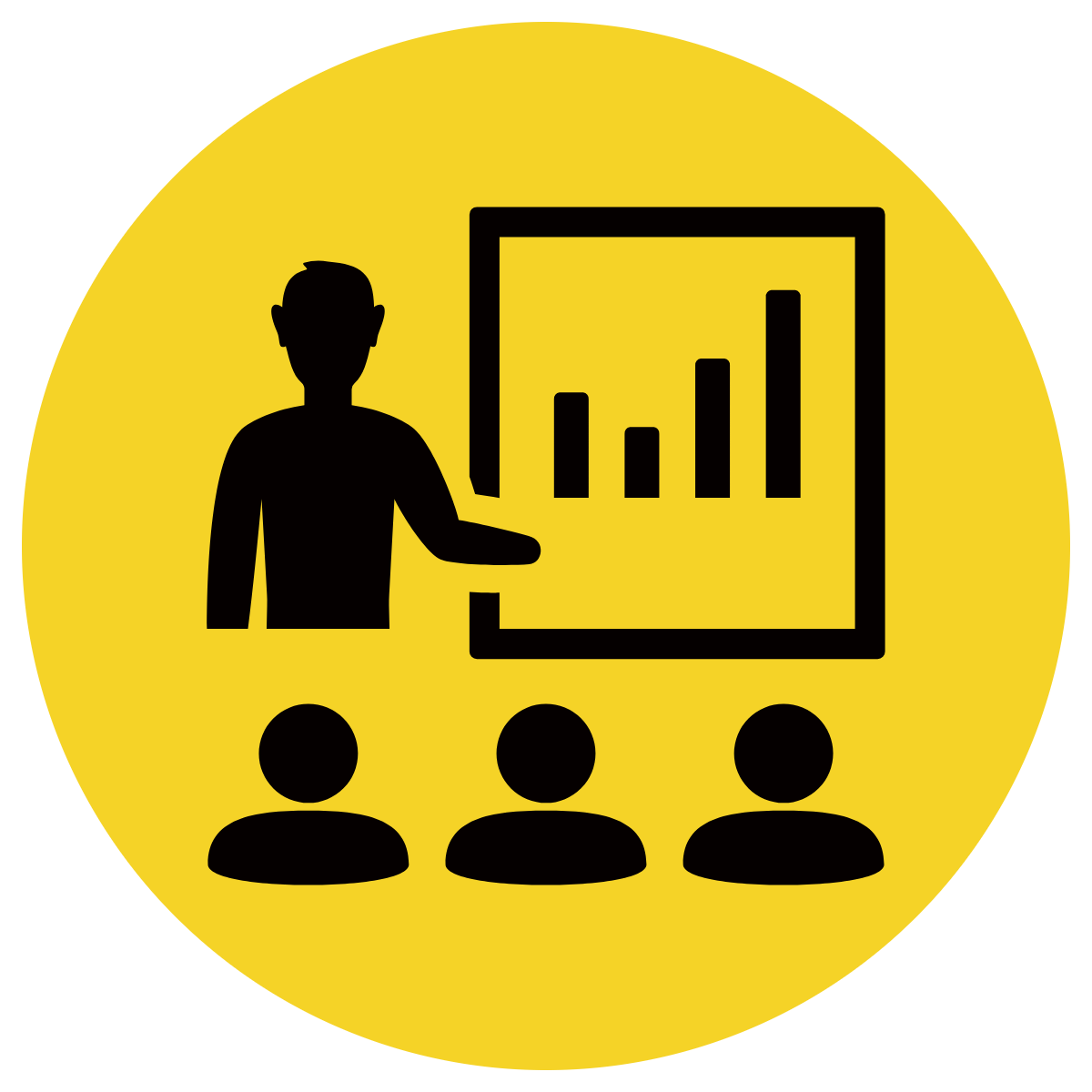 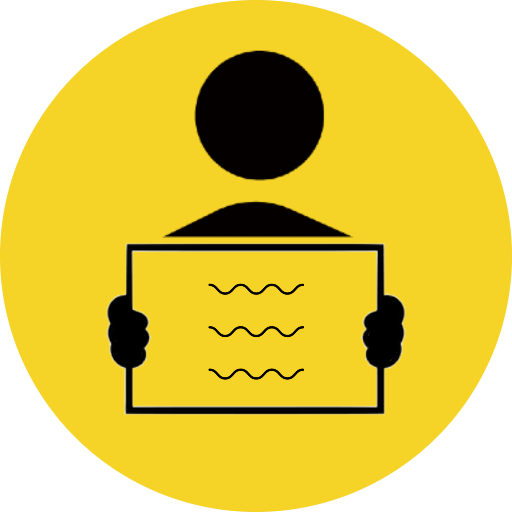 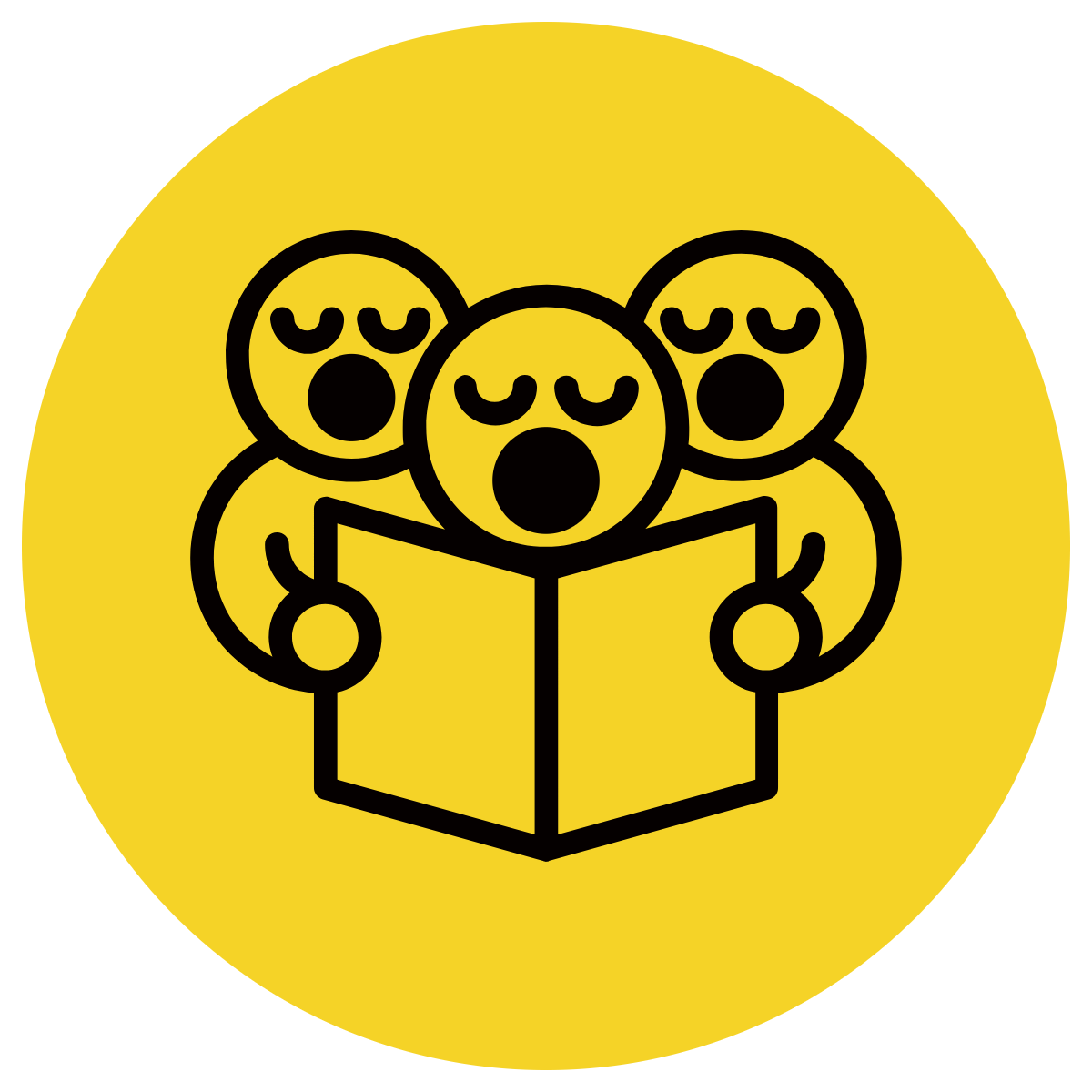 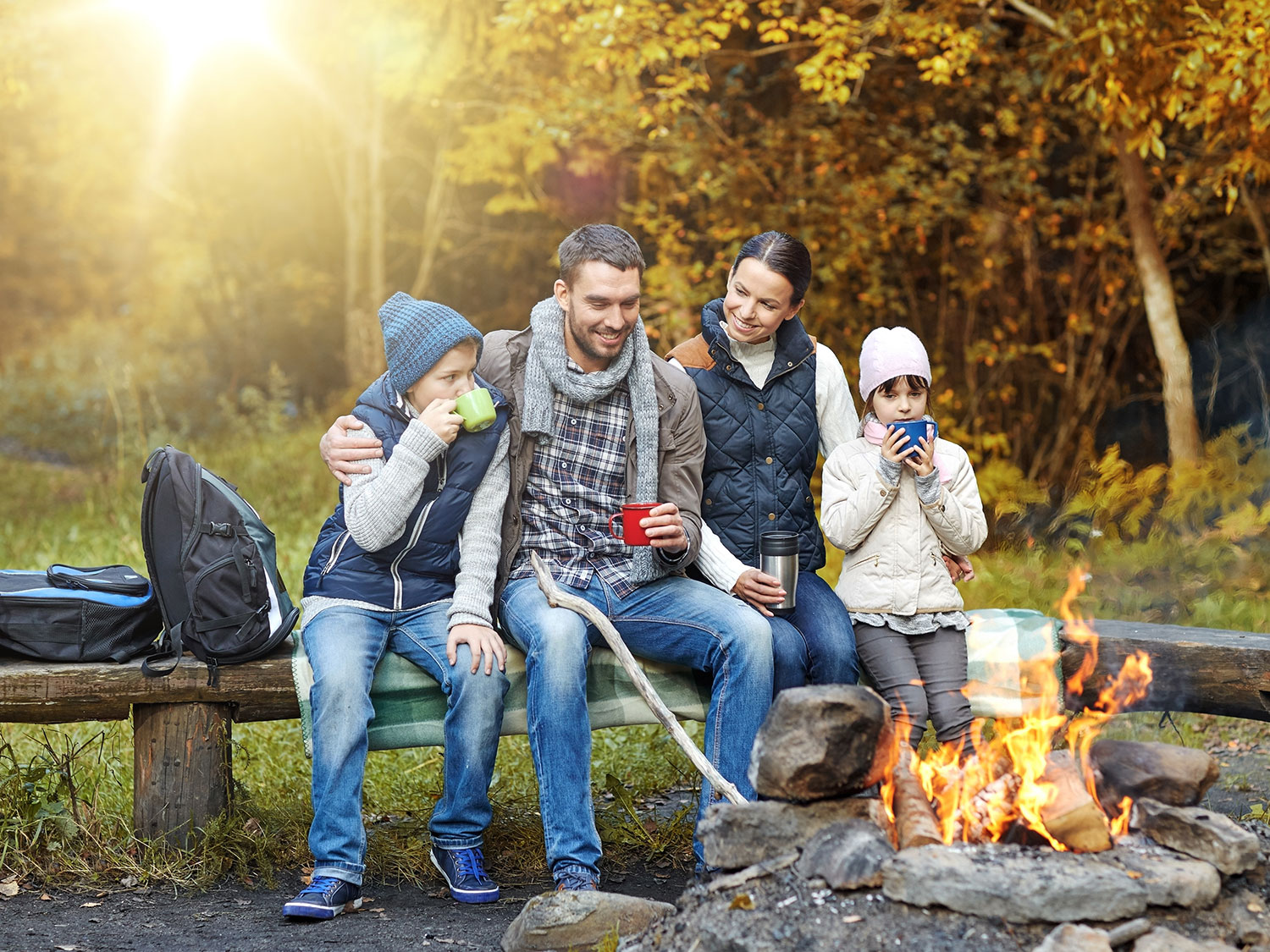 Look at the illustration
Read the simple sentence
Answer the question to develop a fronted adverbial phrase / adverb
Expand the simple sentence
Ensure capitalisation, comma and full stop
CFU:
What other adverbs could you use to describe the how?
We ate toasted marshmallows.
How? ………………..
Cosily and happily, we ate toasted marshmallows.
Skill development: We do
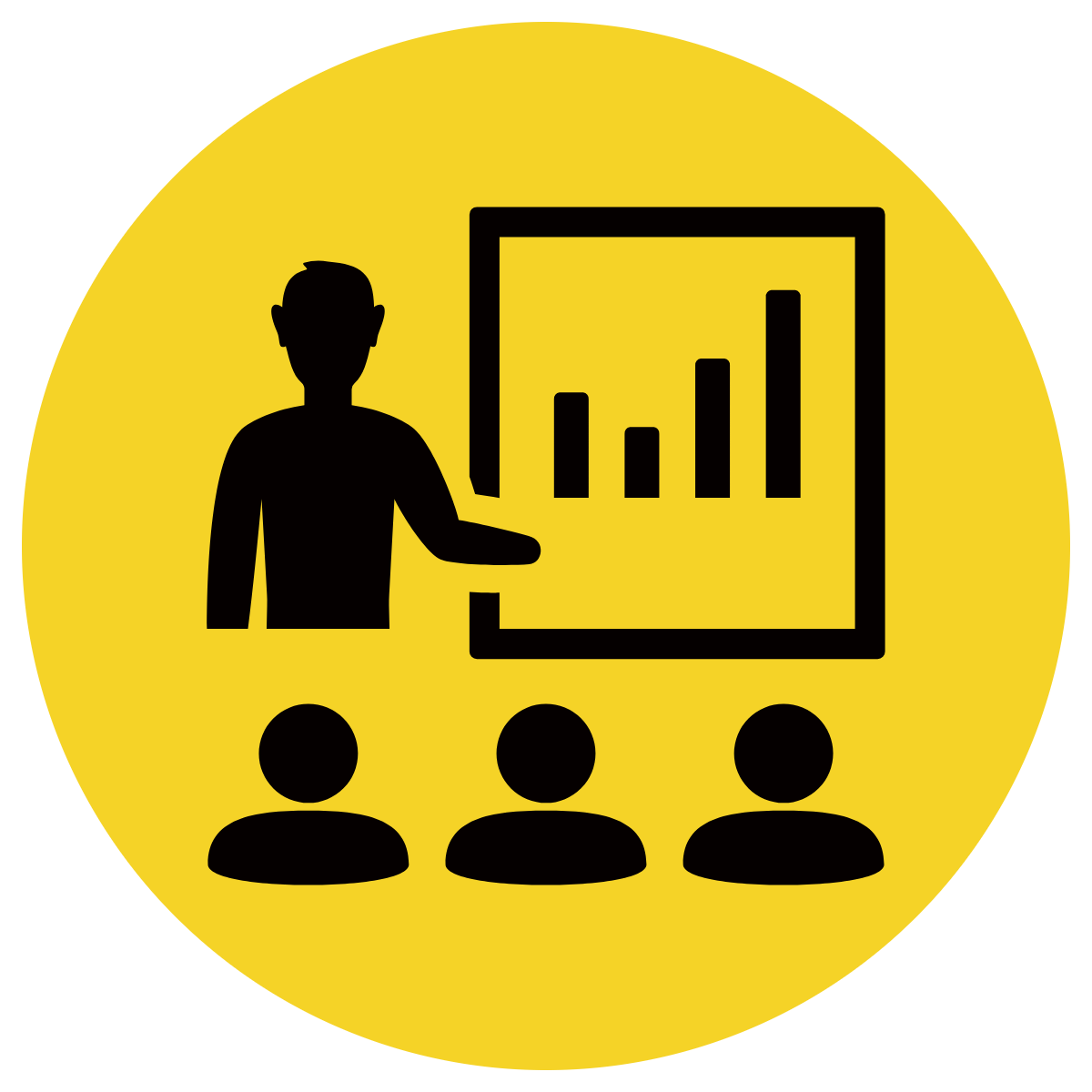 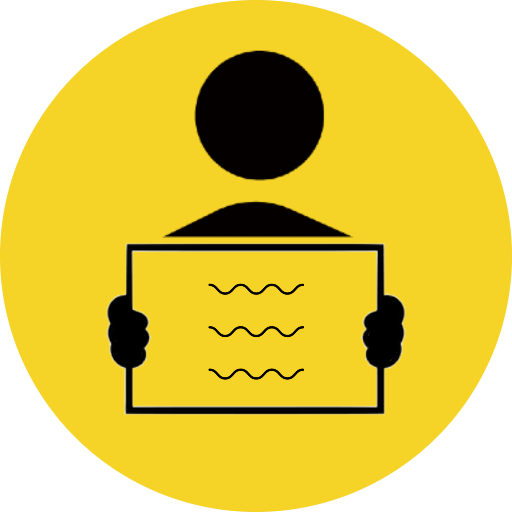 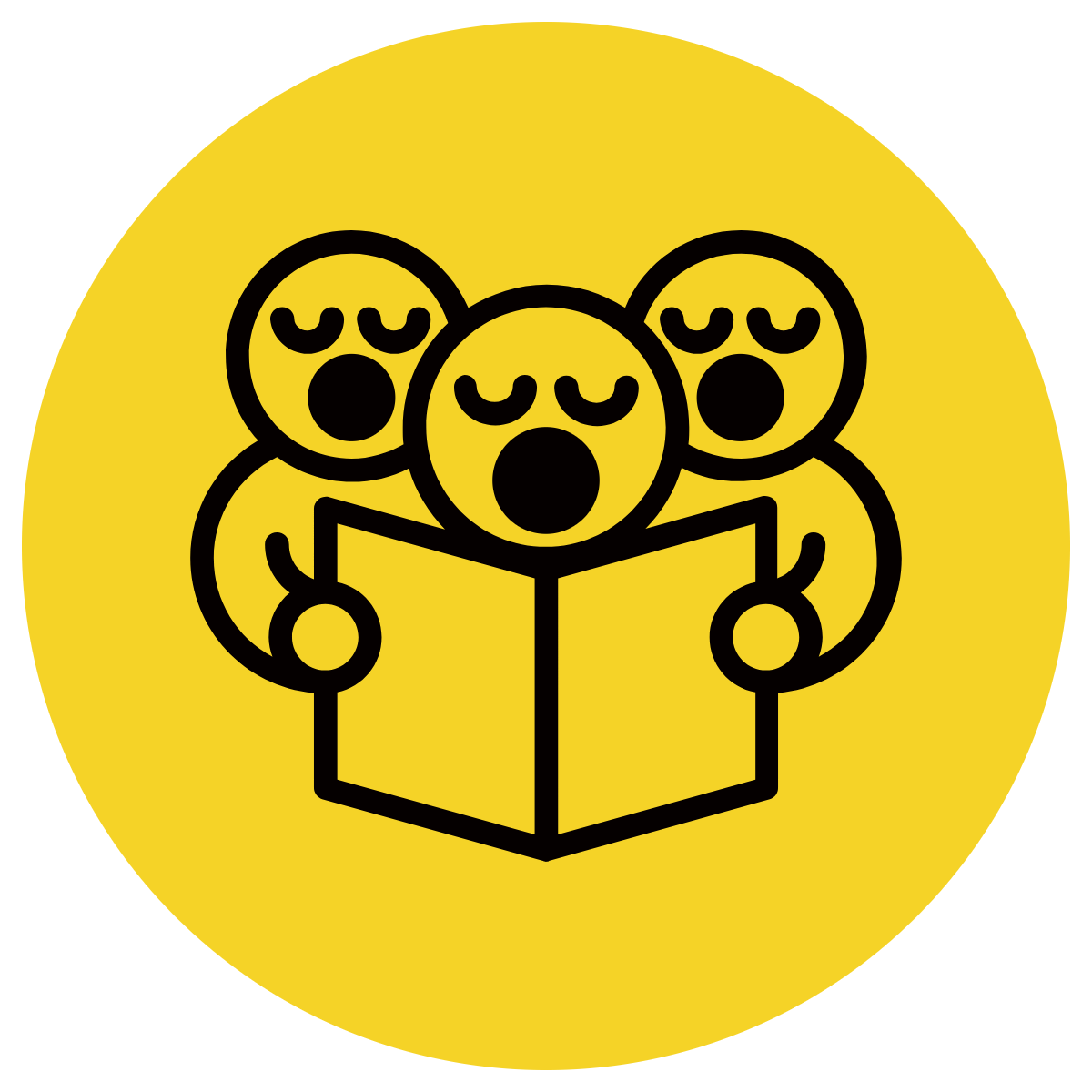 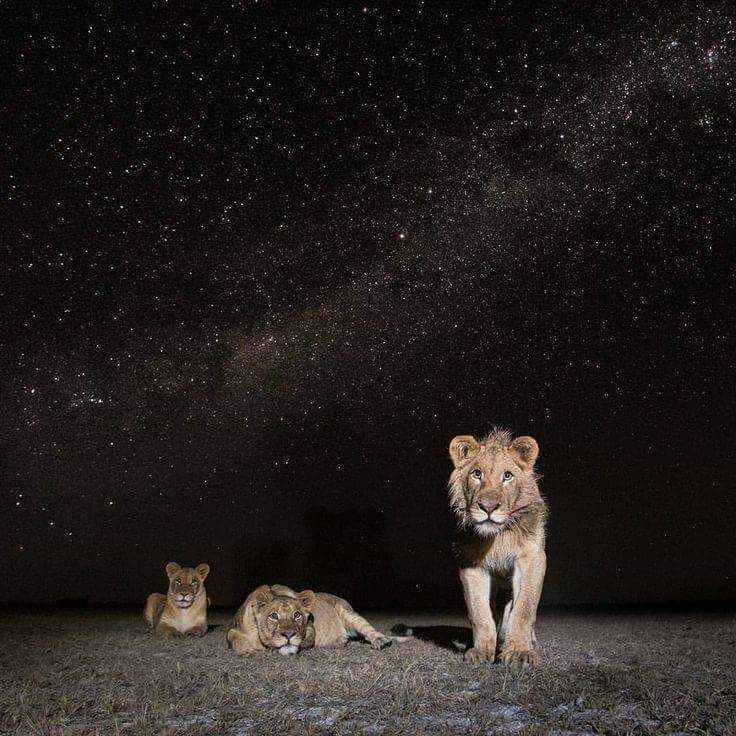 Look at the illustration
Read the simple sentence
Answer the question to develop a fronted adverbial phrase / adverb
Expand the simple sentence
Ensure capitalisation, comma and full stop
CFU:
What other adverbs could you use to describe the where?
The lions rested.
Where? ………………..
Under the stars, the lions rested.
Skill development: You do
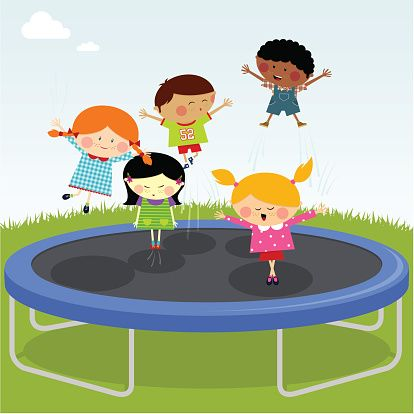 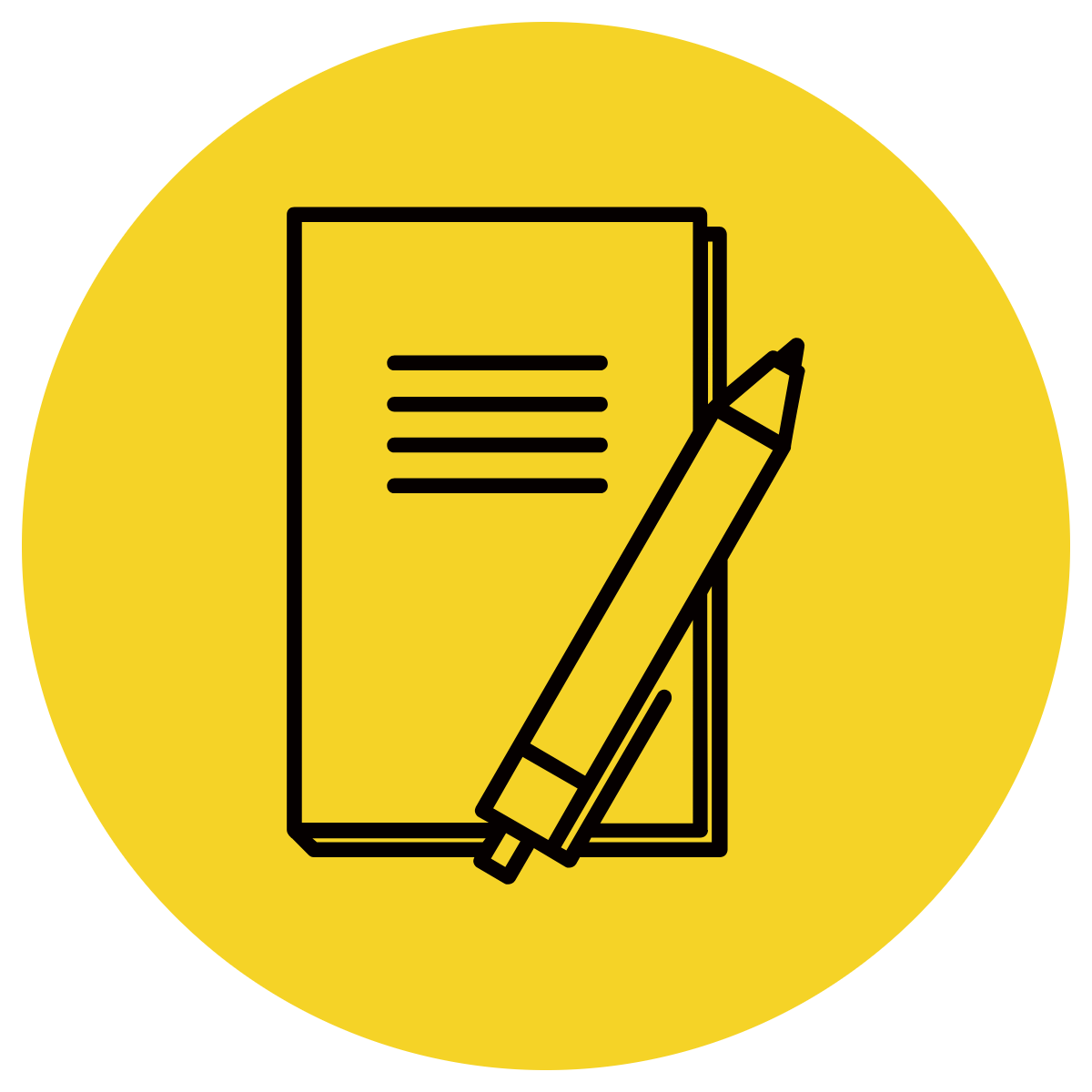 Look at the illustration
Read the simple sentence
Answer the question to develop a fronted adverbial phrase / adverb
Expand the simple sentence
Ensure capitalisation, comma and full stop
CFU:
What other adverbs could you use to describe the when?
The children bounced on the trampoline.
When? ………………..
After school, the children bounced on the trampoline.
Skill development: You do
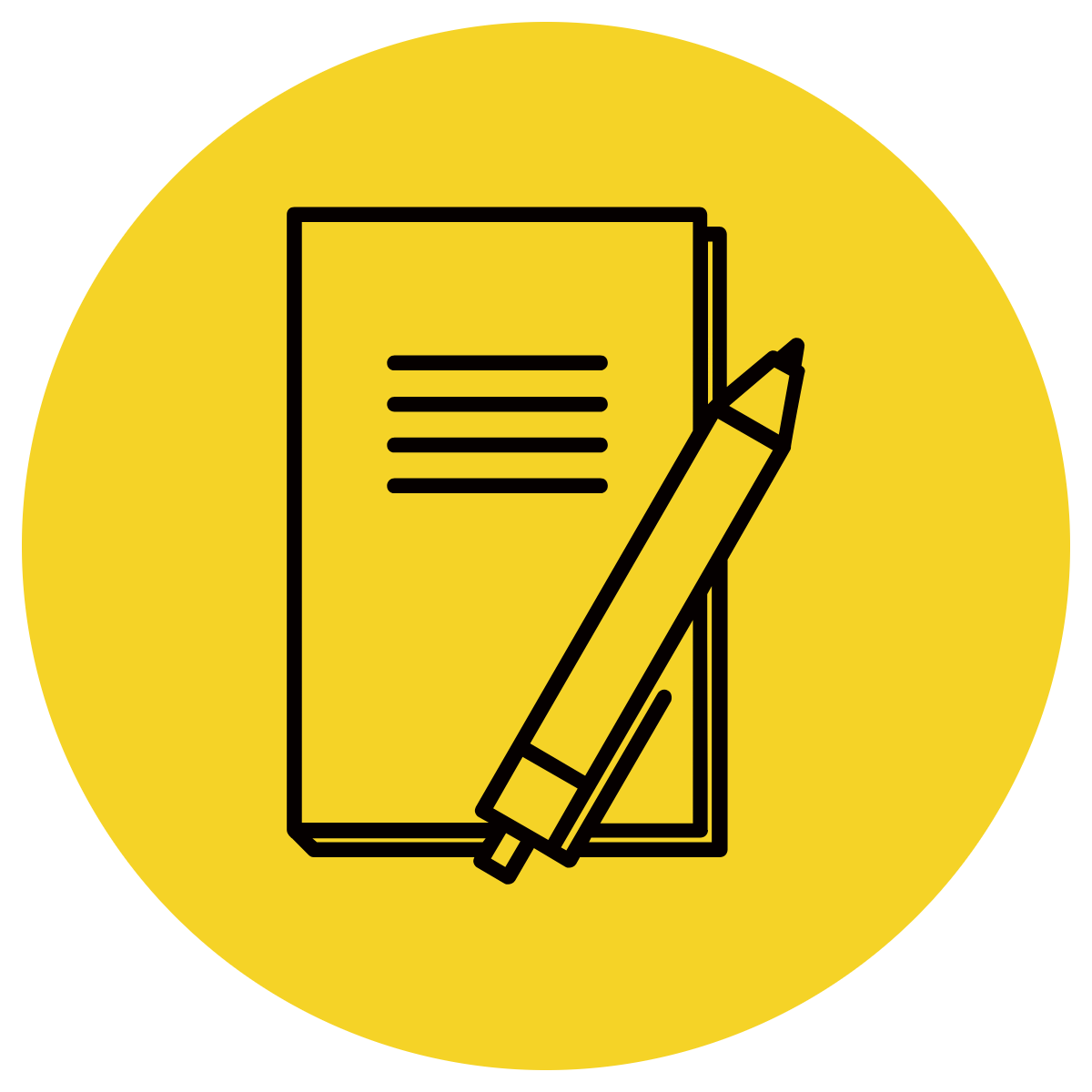 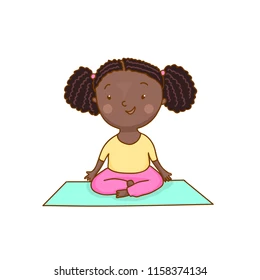 Look at the illustration
Read the simple sentence
Answer the question to develop a fronted adverbial phrase / adverb
Expand the simple sentence
Ensure capitalisation, comma and full stop
CFU:
What other adverbs could you use to describe the how?
She practiced yoga.
How? ………………..
Effortlessly, she practiced yoga.
Skill development: You do
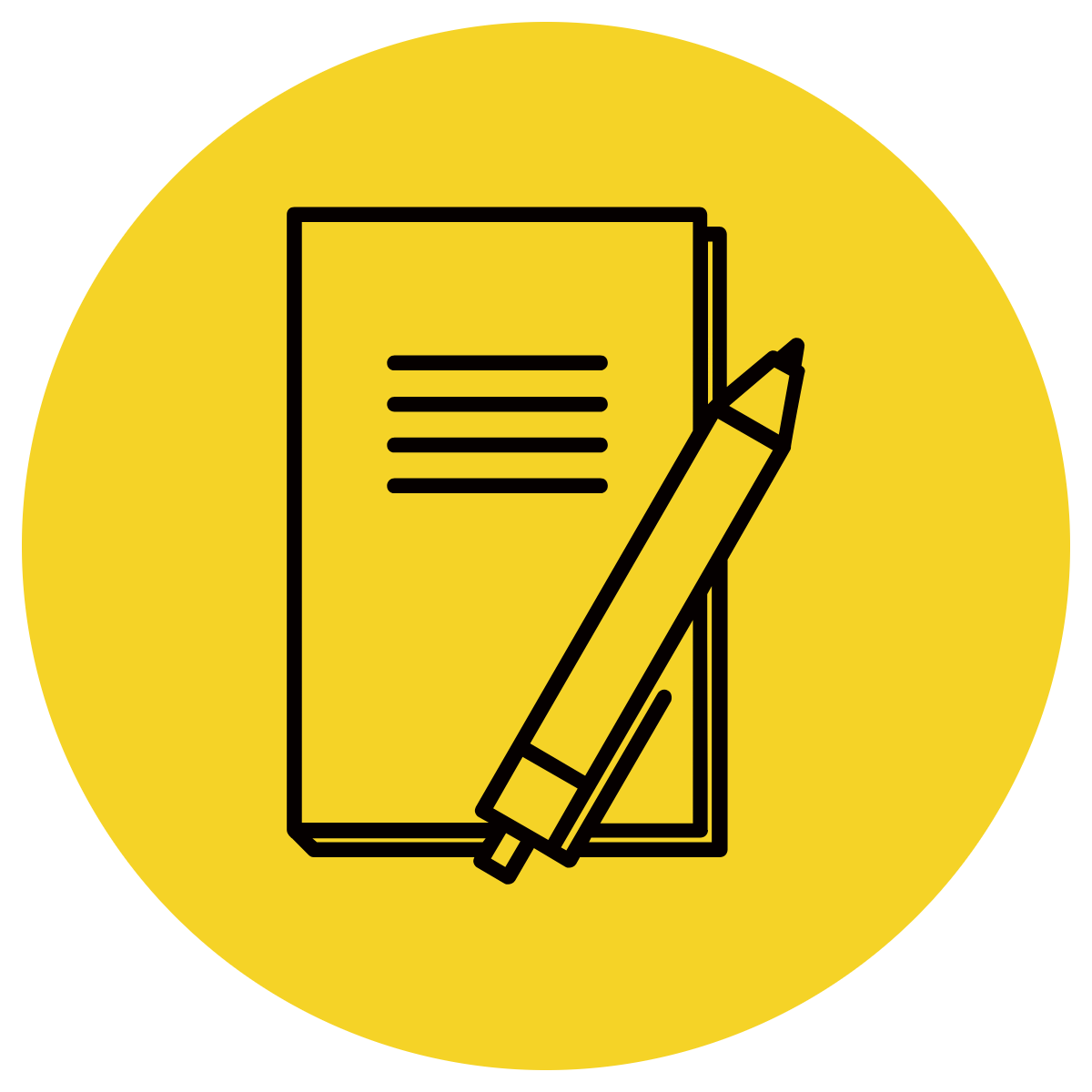 Look at the illustration
Read the simple sentence
Answer the question to develop a fronted adverbial phrase / adverb
Expand the simple sentence
Ensure capitalisation, comma and full stop
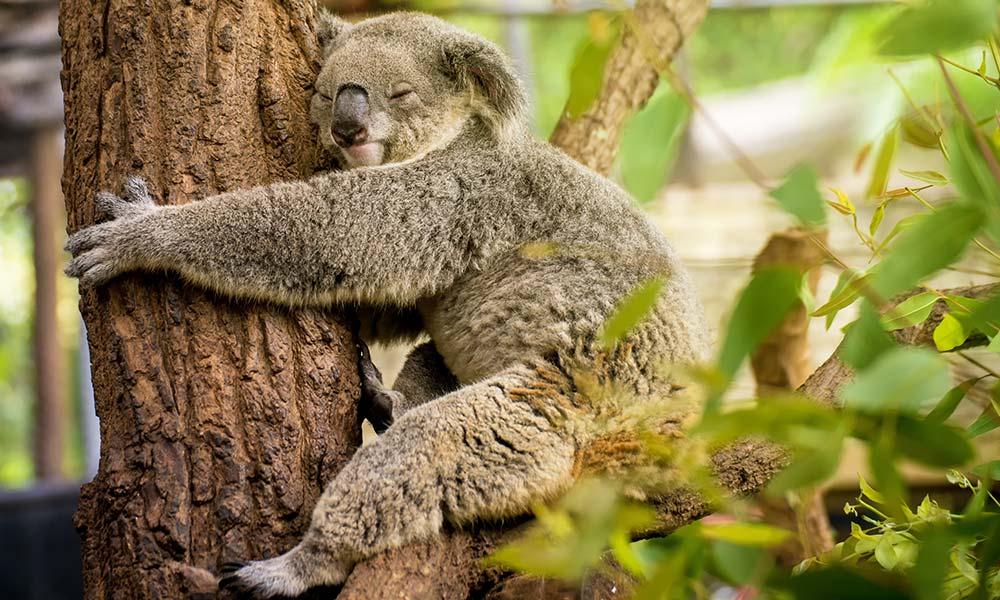 CFU:
What other adverbs could you use to describe the where?
The koala napped.
Where? ………………..
In the tree, the koala napped.
Skill development: You do
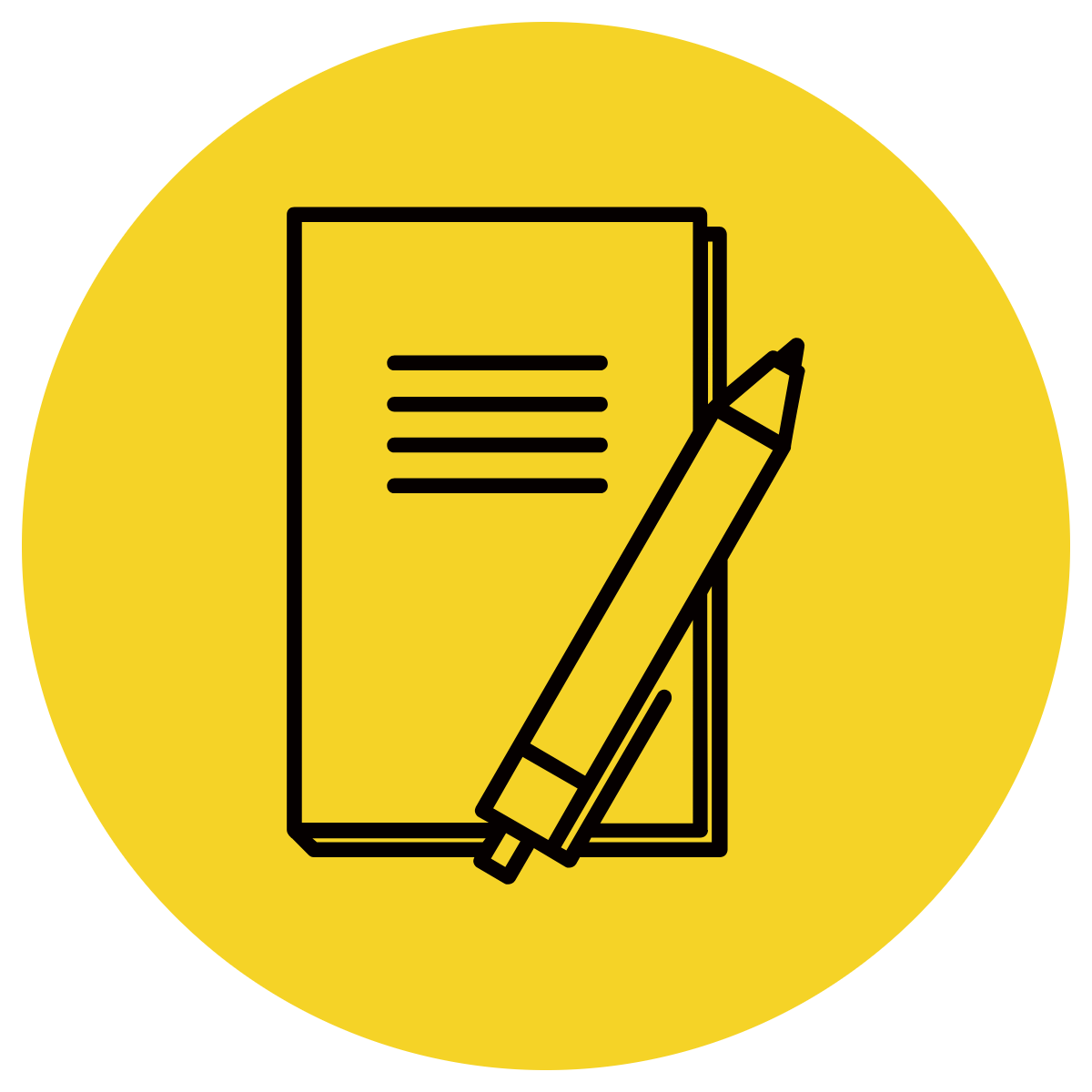 Look at the illustration
Read the simple sentence
Answer the question to develop a fronted adverbial phrase / adverb
Expand the simple sentence
Ensure capitalisation, comma and full stop
CFU:
What other adverbs could you use to describe the where, how, or when?
Add a sentence.
Where/how/when? ………………..